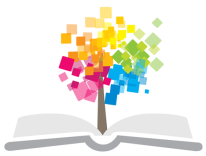 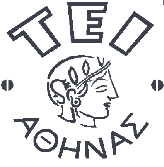 Ανοικτά Ακαδημαϊκά Μαθήματα στο ΤΕΙ Αθήνας
Ακίνητη Προσθετική Ι (Θ)
Ενότητα 4 : Κατασκευή κέρινου ομοιώματος της ακίνητης προσθετικής κατασκευής

Αριστείδης Γαλιατσάτος
DDs, Dr Dent. Επίκουρος  Καθηγητής ΤΕΙ Αθήνας
Τμήμα Οδοντικής Τεχνολογίας
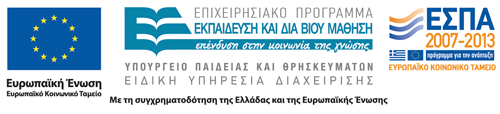 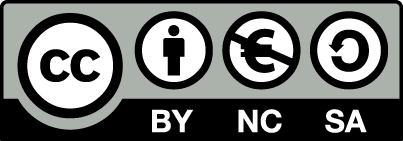 Οδοντιατρικά κεριά
Τα οδοντιατρικά κεριά αποτελούν μίγμα φυσικών κεριών, που περιλαμβάνουν οργανικά συστατικά υψηλού μοριακού βάρους και συνθετικών κεριών με μεγάλη καθαρότητα. Σε θερμοκρασία περιβάλλοντος είναι στερεά, μεταξύ 30 –50 οC γίνονται εύπλαστα, ενώ πάνω από τους 50 οC  λιώνουν.
1
Είδη οδοντιατρικών κεριών
2
Βασικές ιδιότητες κεριών
Θερμοκρασιακό διάστημα τήξης,
Ρευστότητα,
Θερμική διαστολή,
Πλαστικότητα-ελαστικότητα,
Διαβροχή,
Στρέβλωση.
3
Διαβροχή
Διαβροχή είναι η ικανότητα εξάπλωσης ενός υγρού στην επιφάνεια ενός στερεού σώματος. Αυτό οφείλεται στην έλξη των μορίων του υγρού από τα μόρια του στερεού.Όταν οι δυνάμεις συνάφειας μεταξύ των μορίων της επιφάνειας του στερεού και των μορίων μιας σταγόνας υγρού είναι μεγαλύτερες από της δυνάμεις συνοχής των μορίων του υγρού, έχουμε διαβροχή της επιφάνειας.
4
Διαβροχή (σχήμα)
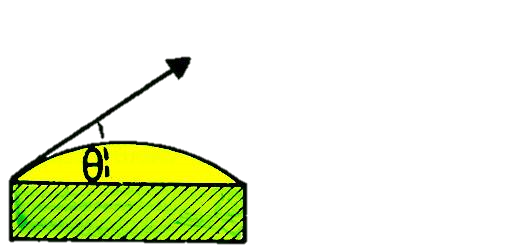 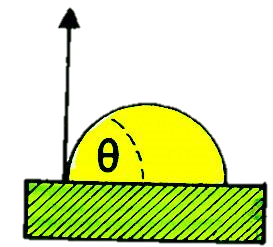 ΚΕΡΙ
Β
Α
© Αριστείδης Γαλιατσάτος
Α
Β
ΓΥΨΟΣ
Διαβροχή πριν (Α) και μετά (Β) την επάλειψη με διάλυμα σαπουνιού.
5
Στρέβλωση των κεριών
Είναι η ιδιότητα η οποία εκφράζει τη μόνιμη παραμόρφωση των κεριών κατά το χειρισμό τους. Αυτό οφείλεται στην παραγωγή  εσωτερικών τάσεων που συσσωρεύονται μέσα στη μάζα του κεριού και οι οποίες απελευθερώνονται κατά το χρόνο πήξης του, αλλά και μετά την πήξη του.
6
Μεταβολή διαστάσεων κεριούΣτρέβλωση
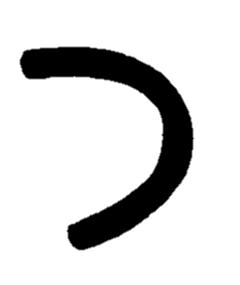 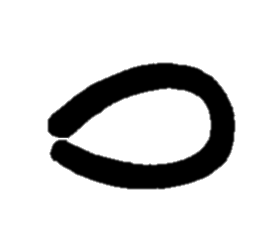 © Αριστείδης Γαλιατσάτος
7
Μέτρα μείωσης της στρέβλωσης των κεριών (1 από 2)
Να θερμαίνεται με τρόπο ομοιόμορφο (50 οC  για 15`),
Να αποφεύγεται η παρατεταμένη θέρμανσή του (εξάχνωση συστατικών),
Να αποφεύγονται οι βίαιοι χειρισμοί και πιέσεις,
Τα εργαλεία κερώματος να έχουν παρόμοια θερμοκρασία.
Να αποφεύγεται η προσθήκη λιωμένου κεριού στο ήδη πηγμένο κέρινο πρόπλασμα,
Η διαμόρφωση του κέρινου προτύπου να γίνεται σε σύντομο χρονικό διάστημα,
Να διατηρούνται σε όσον το δυνατόν χαμηλότερη και πιο σταθερή  θερμοκρασία.
8
Μέτρα μείωσης της στρέβλωσης των κεριών (2 από 2)
Η επένδυση του ομοιώματος με το πυρόχωμα να γίνεται αμέσως μετά το τέλος της διαμόρφωσής του,
Αν καθυστερήσει, το κέρινο ομοίωμα να φυλάσσεται σε ψυγείο. Όταν επαναχρησιμοποιηθεί να αφήνεται να επανέλθει στη θερμοκρασία δωματίου,
Να γίνεται τελικός έλεγχος των ορίων στο κολόβωμα και να διορθώνονται τυχόν ατέλειες,
Να τηρούνται οι οδηγίες του κατασκευαστή.
9
Κεριά που χρησιμοποιούνται στην οδοντοτεχνική
Κερί ροζ οδοντοστοιχιών,
Κερί εγκιβωτισμού,
Κερί ενθέτων,
Κερί χυτών (παρόμοιο με το κερί ενθέτων),
Κερί συγκολλητικό,
Κερί καταγραφών (δήξης).
10
Οδοντοτεχνικά κεριά (1 από 2)
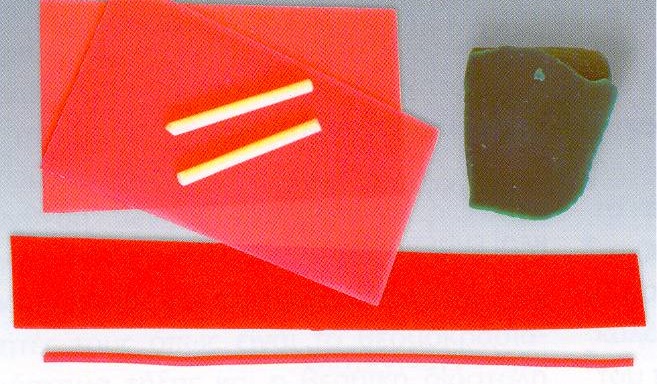 © Δημητροπούλου Ε. Η εργαστηριακή διαδικασία στην Ακίνητη Προσθετική. Αυτοέκδοση. Αθήνα 2004
11
Οδοντοτεχνικά κεριά (2 από 2)
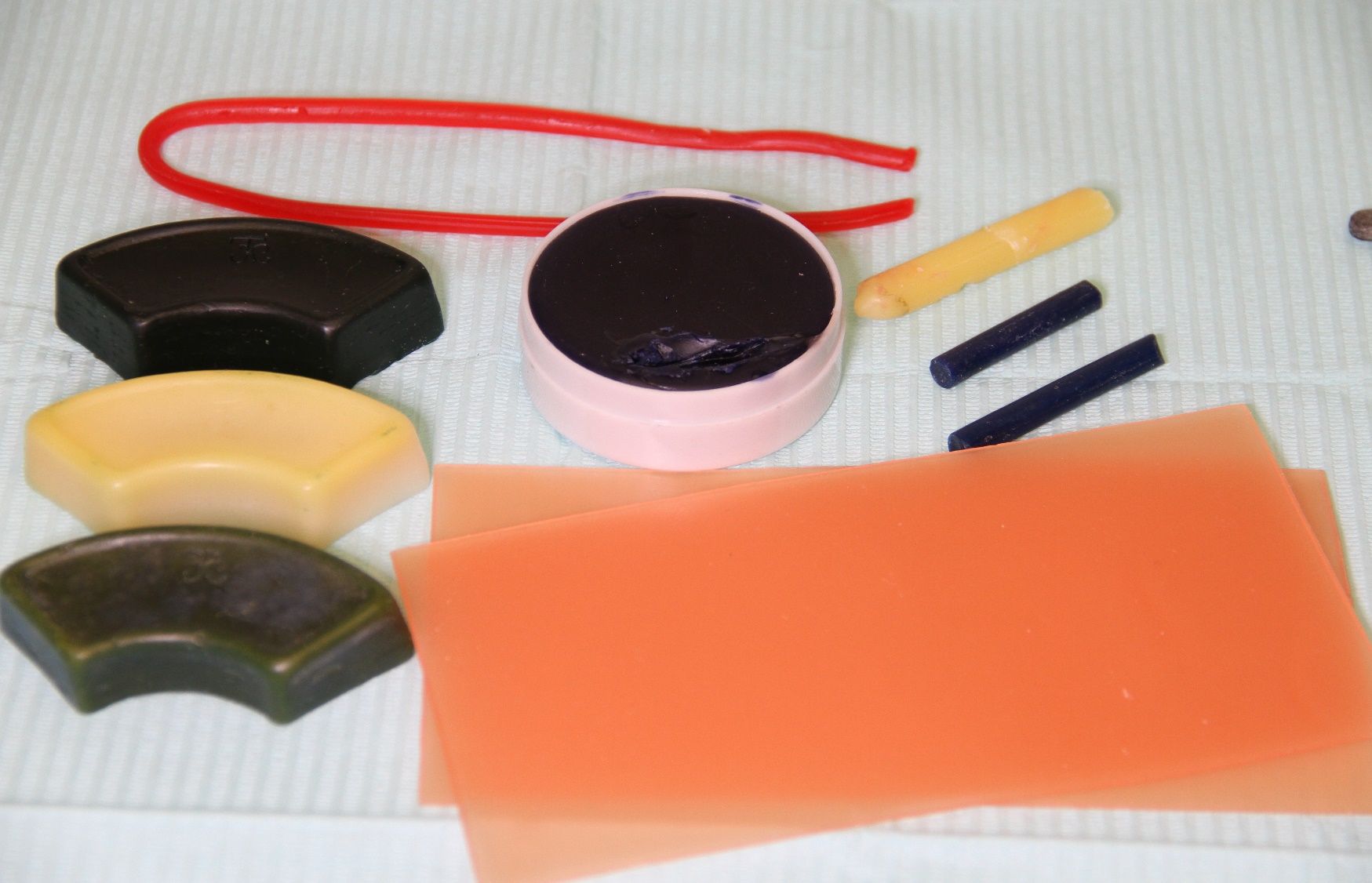 © Αριστείδης Γαλιατσάτος
12
Ηλεκτρική κεριέρα
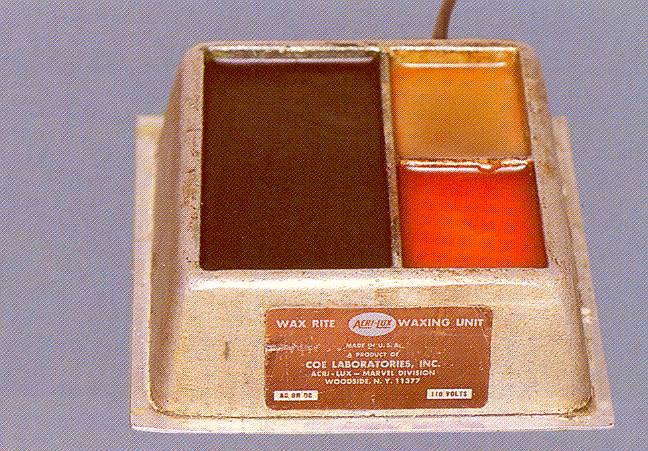 © Ανδριτσάκης Δ. Ακίνητη επανορθωτική προσθετική. Εκδόσεις Ζαχαρόπουλος, Αθήνα, 2002
13
Εργαλεία κερώματος
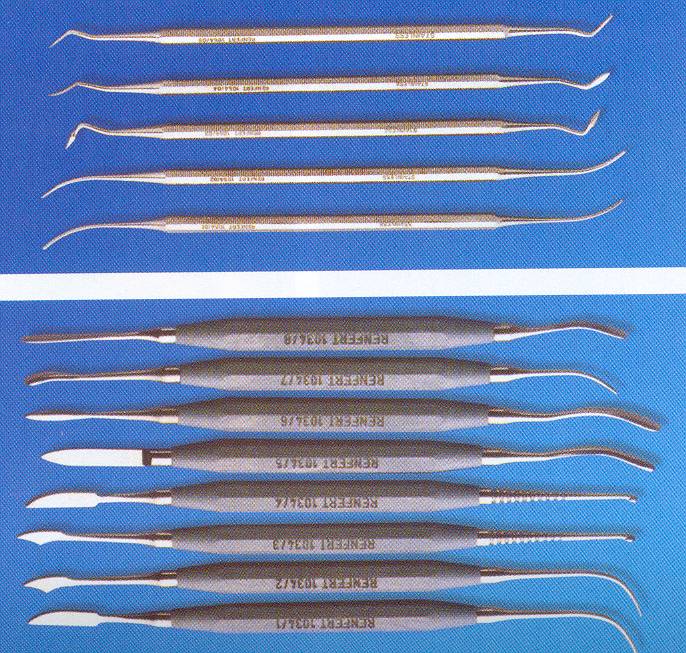 © Δημητροπούλου Ε. Η εργαστηριακή διαδικασία στην Ακίνητη Προσθετική. Αυτοέκδοση. Αθήνα 2004
14
Ηλεκτρική συσκευή κερώματος
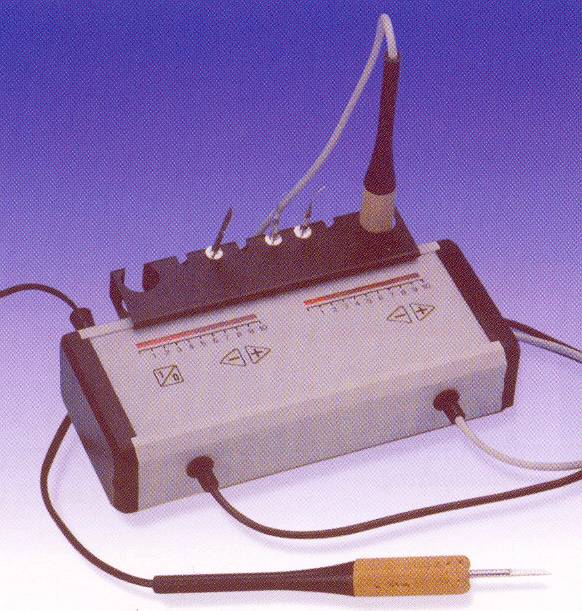 © Δημητροπούλου Ε. Η εργαστηριακή διαδικασία στην Ακίνητη Προσθετική. Αυτοέκδοση. Αθήνα 2004
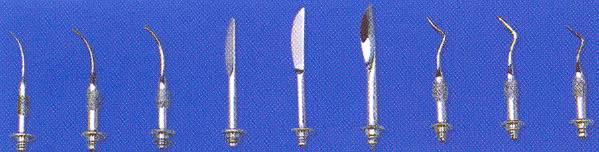 15
Τεχνικές κερώματος
Τεχνική της ενστάλαξης,
 Αφαιρετική τεχνική,
 Τεχνική της εμβάπτισης,
 Τεχνική της πλαστικής καλύπτρας,
 Τεχνική του φύλλου κεριού.
16
Απεικόνιση τεχνικών κερώματος
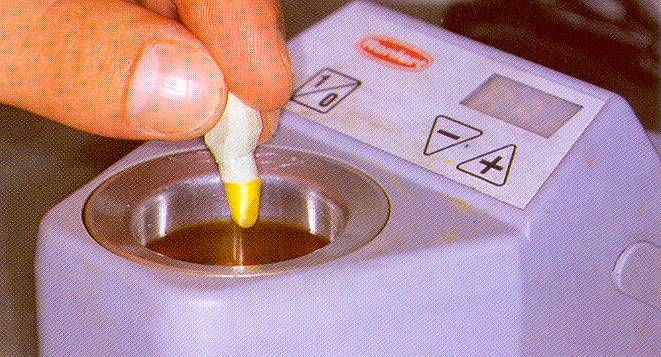 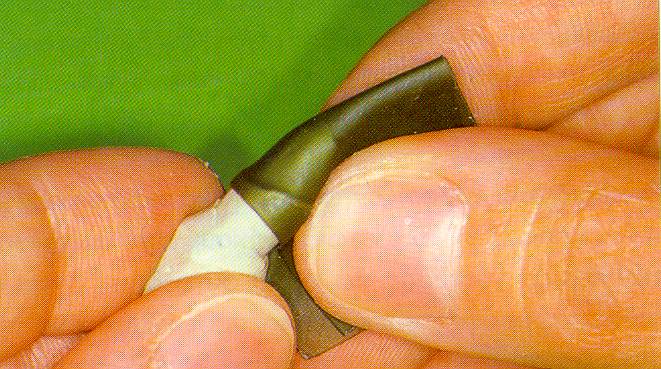 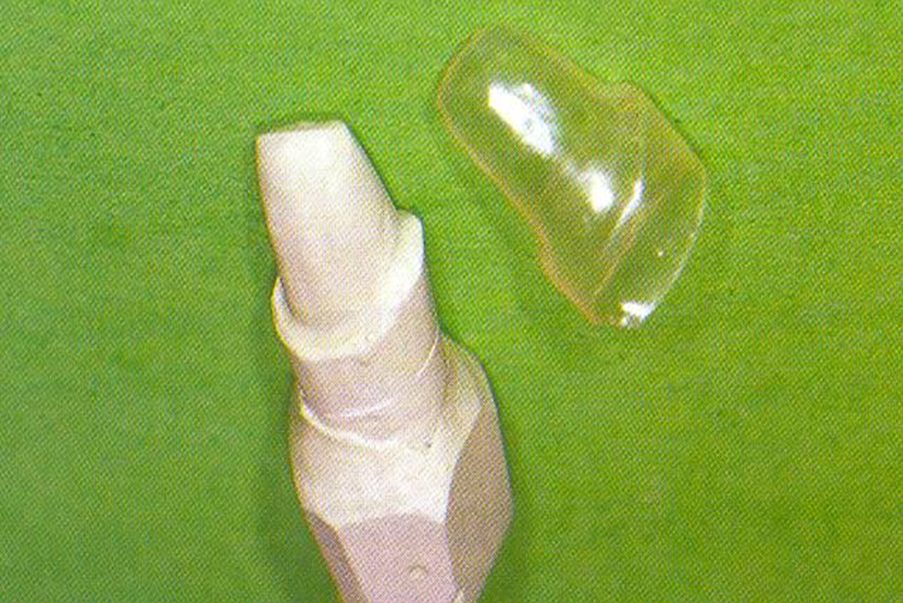 © Ανδριτσάκης Δ. Ακίνητη επανορθωτική προσθετική. Εκδόσεις Ζαχαρόπουλος, Αθήνα, 2002
17
Κέρινο ομοίωμα Ένθετων - Επένθετων
18
Ορισμός
Ένθετα ή ένθετες εμφράξεις ονομάζονται οι ακίνητες προσθέσεις που κατασκευάζονται και τοποθετούνται σε παρασκευασμένη κοιλότητα της μύλης του δοντιού, περιβάλλονται από οδοντικούς ιστούς και αποκαθιστούν την οδοντική ουσία που έχει χαθεί εξαιτίας τερηδόνας ή κατάγματος.
19
Σχηματική απεικόνιση ενθέτου
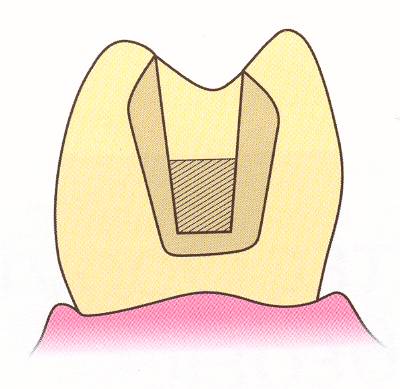 © Δημητροπούλου Ε. Η εργαστηριακή διαδικασία στην Ακίνητη Προσθετική. Αυτοέκδοση. Αθήνα 2004
20
Ένθετο (1 από 2)
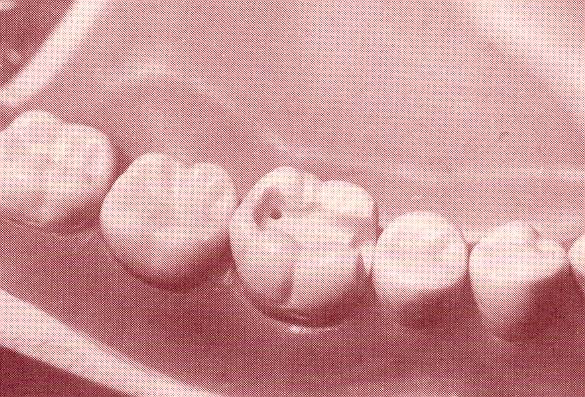 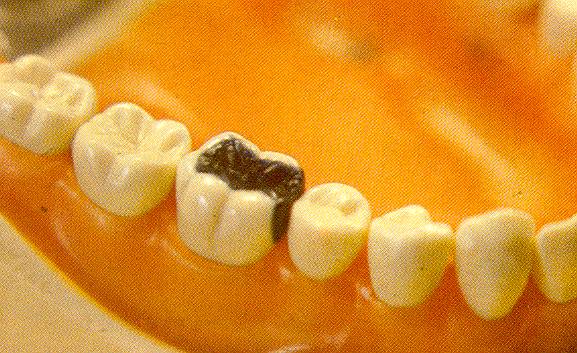 © Αδάμ Α., Δρούκας Β.  Στοιχεία ακινήτου οδοντικής προσθετικής. Εκδόσεις Παρισιάνος, Αθήνα 1981
21
Ένθετο (1 από 2)
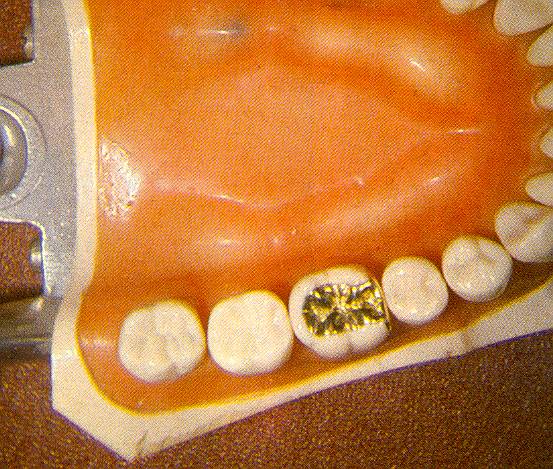 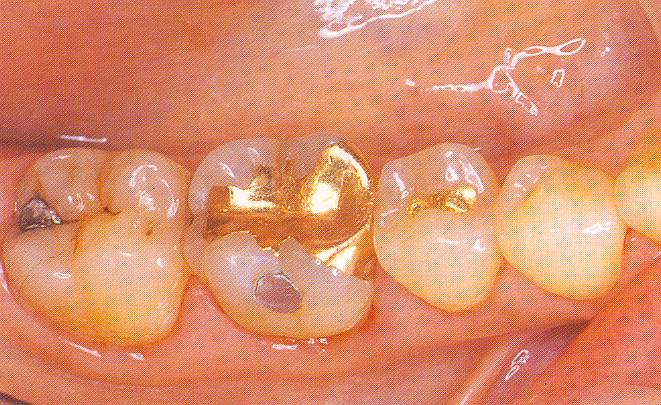 © Αδάμ Α., Δρούκας Β.  Στοιχεία ακινήτου οδοντικής προσθετικής. Εκδόσεις Παρισιάνος, Αθήνα 1981
22
Χρησιμότητα των ένθετων
Αναπλήρωση μικρής ποσότητα οδοντικής ουσίας που έχει χαθεί λόγω τερηδόνας ή κατάγματος,
Κάτω από ορισμένες προϋποθέσεις χρησιμοποιούνται ως στηρίγματα γεφυρών μικρής έκτασης.
23
Προϋπόθεση επιτυχίας ενθέτου
Απαραίτητη προϋπόθεση για τη χρήση των ενθέτων στην στοματική κοιλότητα είναι το άτομο να έχει πολύ καλό επίπεδο στοματικής υγιεινής, και το δόντι ικανοποιητικό μήκος μύλης.
24
Μειονέκτημα ένθετου
Το βασικό μειονέκτημα των ενθέτων είναι ότι υπάρχει αυξημένος κίνδυνος κατάγματος των φυμάτων του δοντιού, επειδή η έμφραξη λειτουργεί ως σφήνα κατά τη μάσηση.
25
Μειονέκτημα ενθέτου (σχήμα)
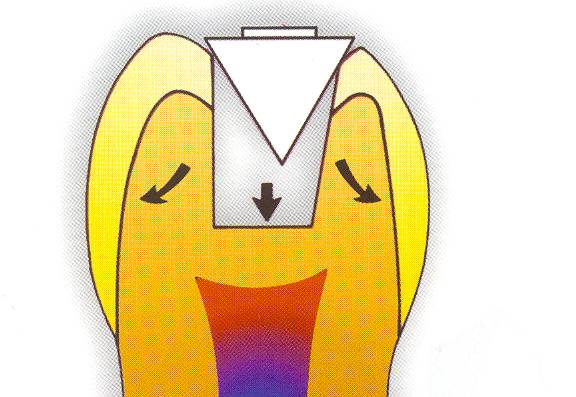 © Ανδριτσάκης Δ. Ακίνητη επανορθωτική προσθετική. Εκδόσεις Ζαχαρόπουλος, Αθήνα, 2002 (τροποποίηση)
26
Μειονέκτημα ενθέτου (κλινική εικόνα)
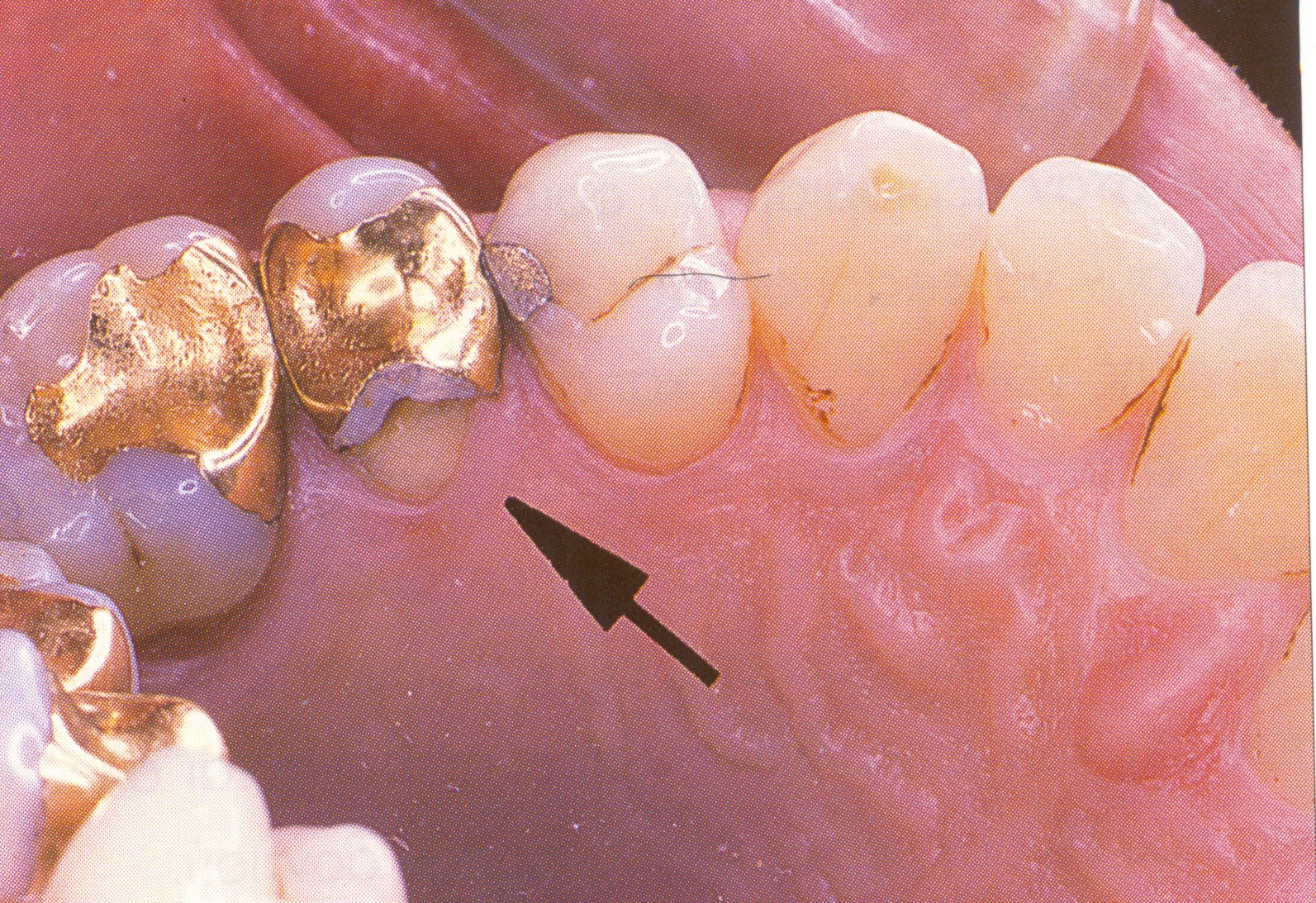 © Ανδριτσάκης Δ. Ακίνητη επανορθωτική προσθετική. Εκδόσεις Ζαχαρόπουλος, Αθήνα, 2002
27
Ομάδες Ένθετων
28
Ένθετα 1ης ομάδας
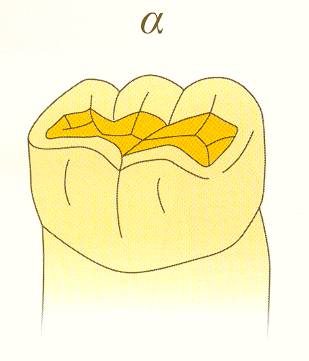 © Δημητροπούλου Ε. Η εργαστηριακή διαδικασία στην Ακίνητη Προσθετική. Αυτοέκδοση. Αθήνα 2004
29
Ένθετα 2ης ομάδας
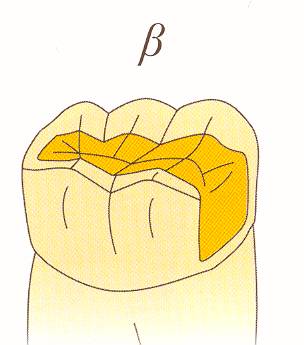 © Δημητροπούλου Ε. Η εργαστηριακή διαδικασία στην Ακίνητη Προσθετική. Αυτοέκδοση. Αθήνα 2004
30
Εγγύς - άπω - μασητικό ένθετο (mod)
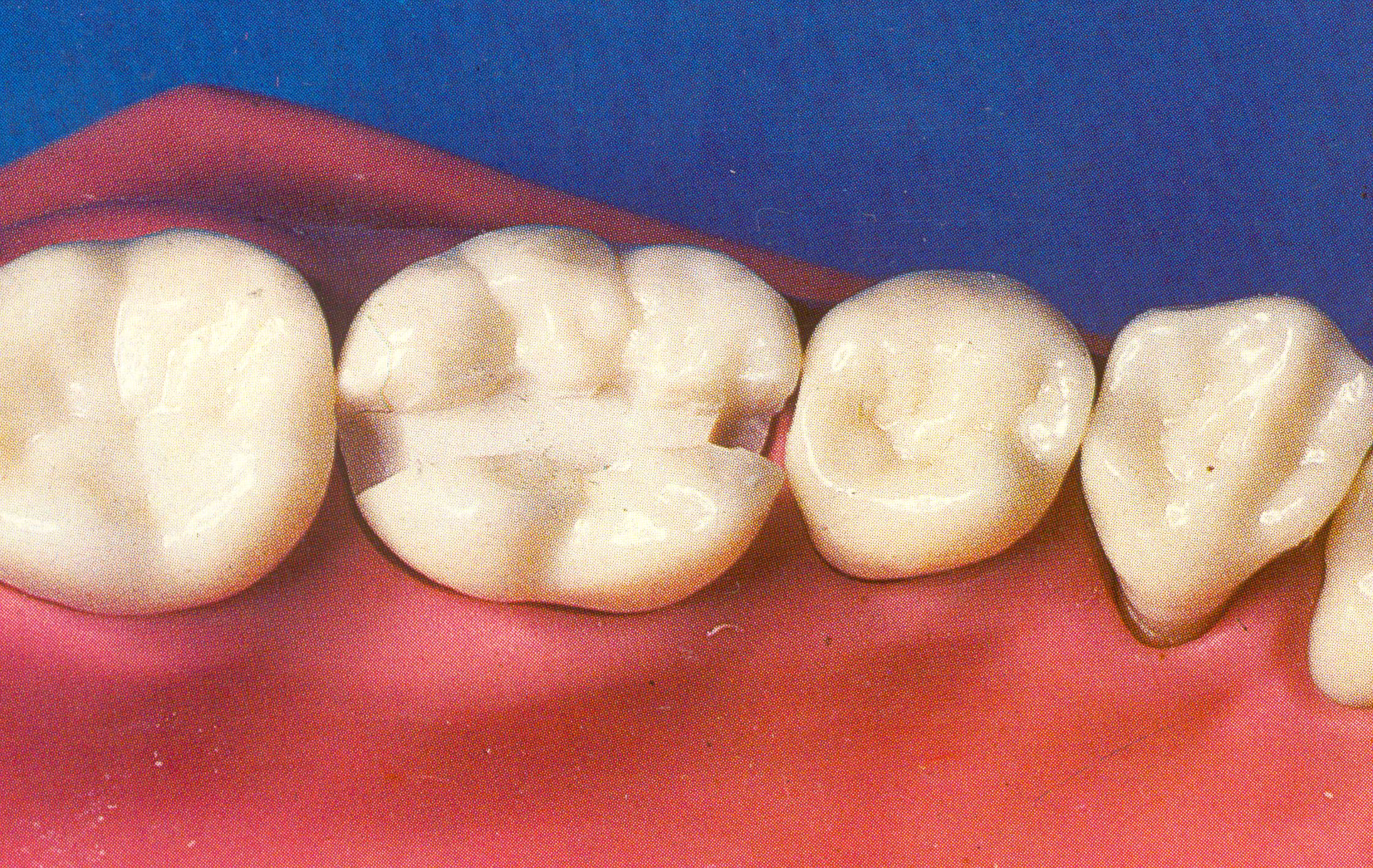 © Αδάμ Α., Δρούκας Β.  Στοιχεία ακινήτου οδοντικής προσθετικής. Εκδόσεις Παρισιάνος, Αθήνα 1981
31
Ένθετα 3ης ομάδας
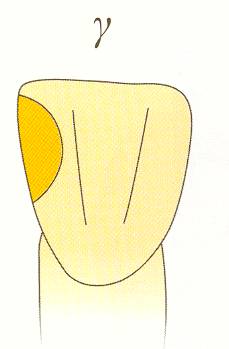 © Δημητροπούλου Ε. Η εργαστηριακή διαδικασία στην Ακίνητη Προσθετική. Αυτοέκδοση. Αθήνα 2004
32
Ένθετα 4ης ομάδας
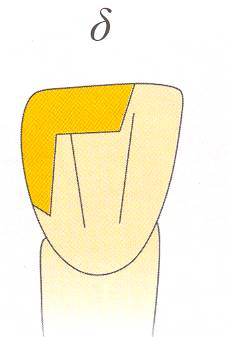 © Δημητροπούλου Ε. Η εργαστηριακή διαδικασία στην Ακίνητη Προσθετική. Αυτοέκδοση. Αθήνα 2004
33
Ένθετα 5ης ομάδας
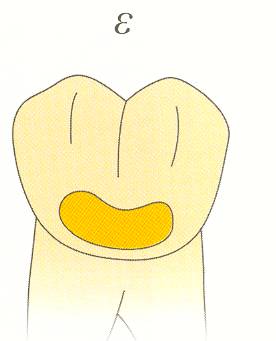 © Δημητροπούλου Ε. Η εργαστηριακή διαδικασία στην Ακίνητη Προσθετική. Αυτοέκδοση. Αθήνα 2004
34
Κατηγορίες ένθετων
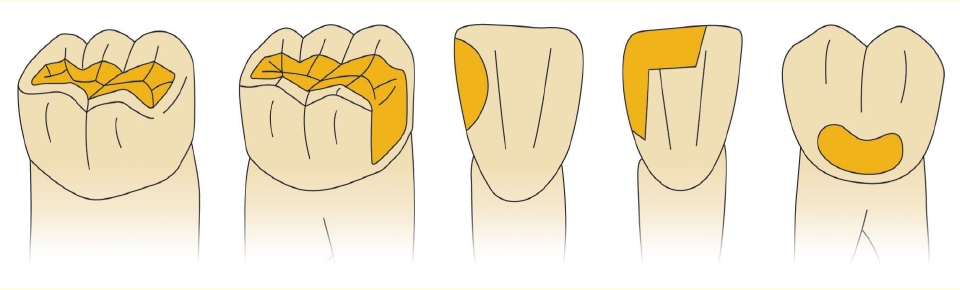 © Δημητροπούλου Ε. Η εργαστηριακή διαδικασία στην Ακίνητη Προσθετική. Αυτοέκδοση. Αθήνα 2004
35
Ένθετα 2ης ομάδας (σχήμα)
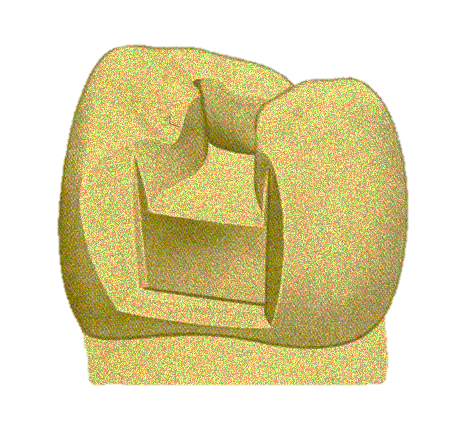 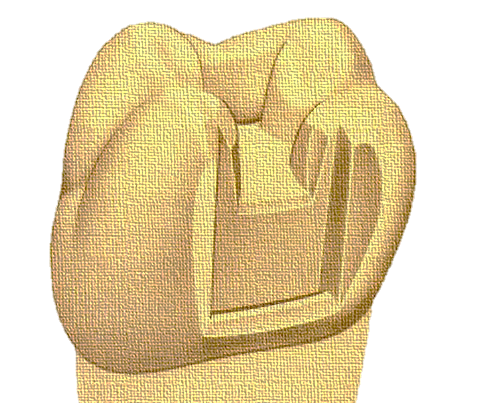 © Αριστείδης Γαλιατσάτος
36
Στην ακίνητη προσθετική χρησιμοποιούνται κυρίως τα ένθετα 1ης και 2ης ομάδας.
37
Ορισμός
Επένθετα ονομάζονται τα ένθετα τα οποία, εκτός από την κοιλότητα του δοντιού, επεκτείνονται και καλύπτουν τη μασητική του επιφάνεια ή μέρος αυτής.
38
Επένθετα
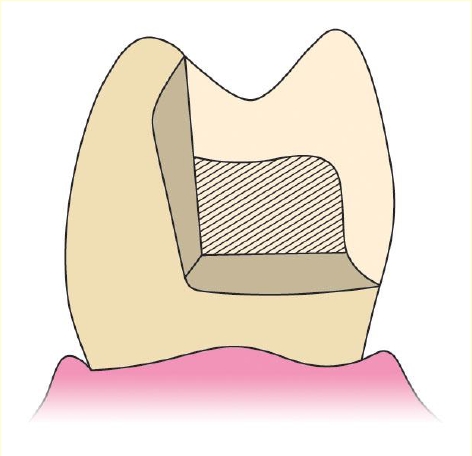 © Δημητροπούλου Ε. Η εργαστηριακή διαδικασία στην Ακίνητη Προσθετική. Αυτοέκδοση. Αθήνα 2004
39
Χρήση
Τα επένθετα τοποθετούνται σε προγόμφιους και γομφίους που έχει καταστραφεί μέρος της μύλης τους, αλλά έχει απομείνει επαρκής οδοντική ουσία.
40
Απεικόνιση παρασκευής επενθέτου
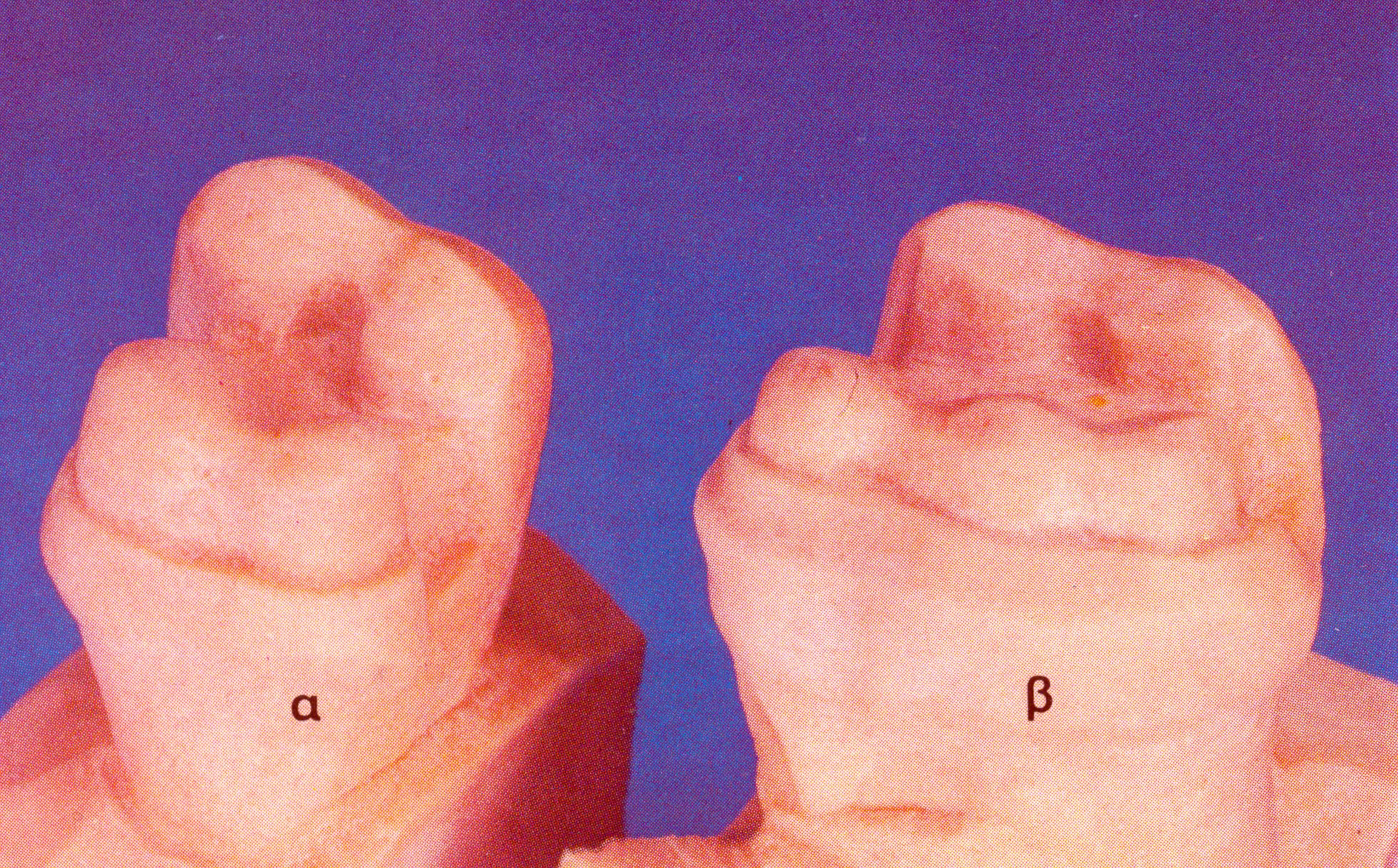 © Τσούτσος Α, Ανδριτσάκης Δ. Ακίνητη κλινική Προσθετικη – Έγχρωμος Άτλαντας. 1η  έκδοση, εκδόσεις Datamedica, Αθήνα 1987
41
Επένθετα (κλινική εικόνα)
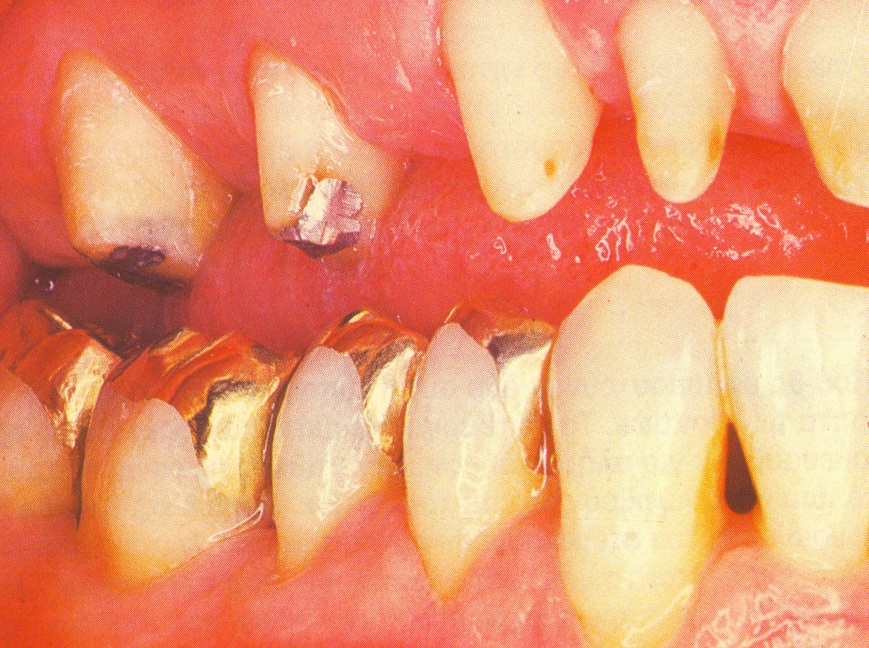 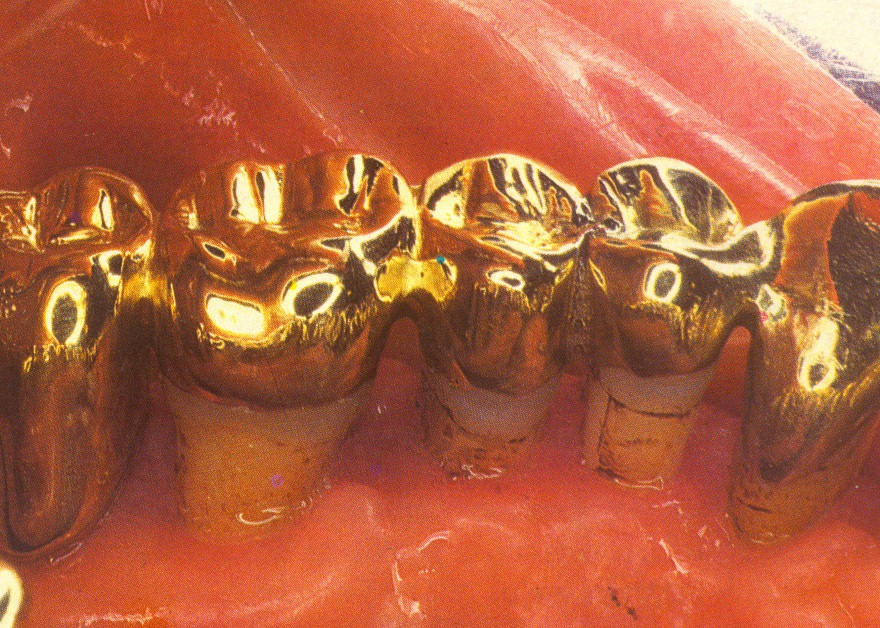 © Τσούτσος Α, Ανδριτσάκης Δ. Ακίνητη κλινική Προσθετικη – Έγχρωμος Άτλαντας. 1η  έκδοση, εκδόσεις Datamedica, Αθήνα 1987
42
Πλεονέκτημα
Τα επένθετα  πλεονεκτούν εν σχέση με τα ένθετα, γιατί ελαχιστοποιούν τον κίνδυνο κατάγματος των παρειακών ή γλωσσικών φυμάτων του δοντιού, λόγω της κάλυψης που προσφέρουν σε αυτά.
43
Σύγκριση λειτουργίας ενθέτου και επενθέτου (σχήμα)
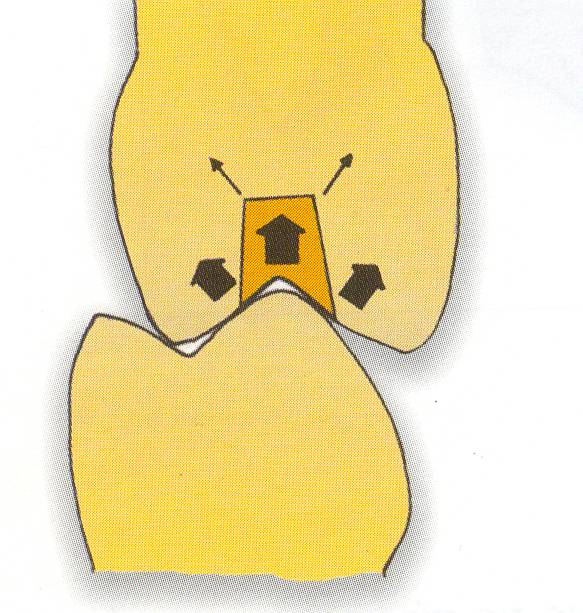 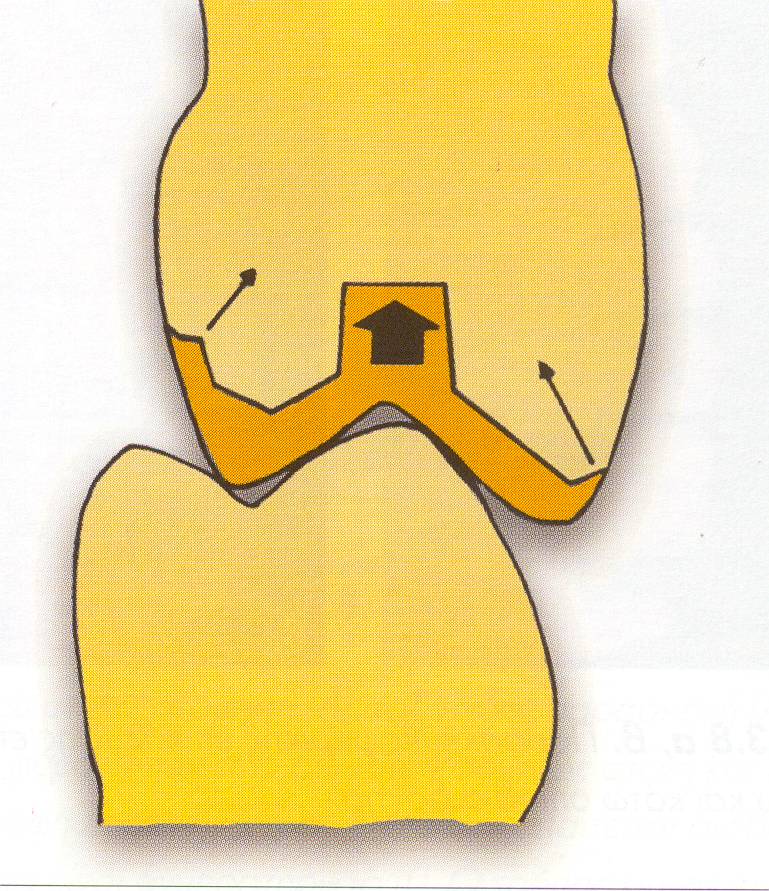 © Ανδριτσάκης Δ. Ακίνητη επανορθωτική προσθετική. Εκδόσεις Ζαχαρόπουλος, Αθήνα, 2002
44
Ένθετα και επένθετα
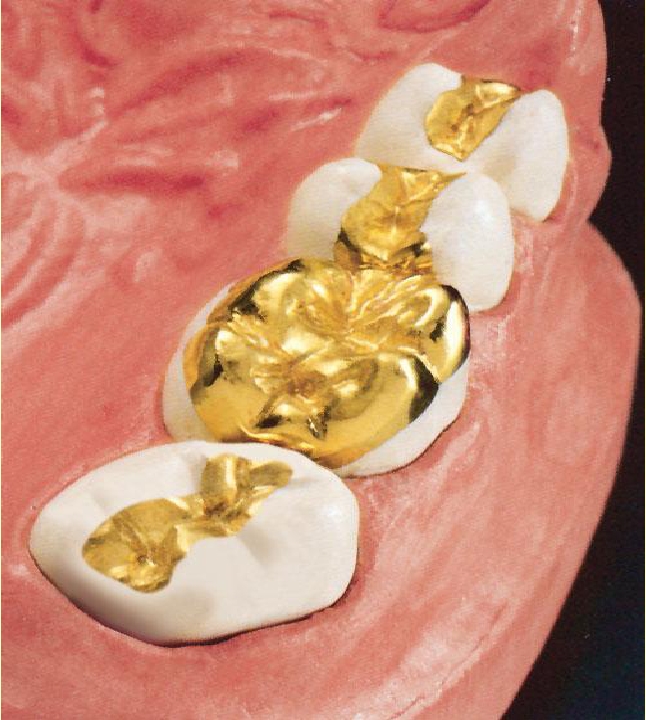 © Δημητροπούλου Ε. Η εργαστηριακή διαδικασία στην Ακίνητη Προσθετική. Αυτοέκδοση. Αθήνα 2004
45
Υλικά κατασκευής ένθετων και επενθέτων
Χρυσοκράματα,
  Κεραμικά υλικά,
  Φωτοπολυμεριζόμενες σύνθετες ρητίνες.
46
Κέρινο ομοίωμα Ένθετων - Επενθέτων
47
Το κέρινο ομοίωμα για την κατασκευή ενθέτων μπορεί να διαμορφωθεί με δύο τρόπους:
Άμεση μέθοδος (κατευθείαν στο στόμα του ασθενούς),
Έμμεση μέθοδος (στο εργαστήριο).
48
Τύποι κεριών ενθέτων
Τα κεριά ενθέτων ανάλογα με τη σκληρότητά τους διακρίνονται σε τρεις τύπους :
                   Α. τύπος-σκληρό,                   Β. τύπος-κανονικό ή μέτριο,                   Γ. τύπος -μαλακό.
49
Έμμεση μέθοδος – Στάδια κατασκευής
Παρασκευή της κοιλότητας από τον οδοντίατρο,
Τελική αποτύπωση του δοντιού,
Κατασκευή εκμαγείου,
Ανάρτηση στον αρθρωτήρα,
Κατασκευή κέρινου ομοιώματος ενθέτου,
Τοποθέτηση του κέρινου ομοιώματος στο πυρόχωμα,
Αποκήρωση –προθέρμανση-χύτευση,
Λείανση και στίλβωση,
Συγκόλληση στο στόμα από τον οδοντίατρο.
50
Επισήμανση των ορίων της κοιλότητας
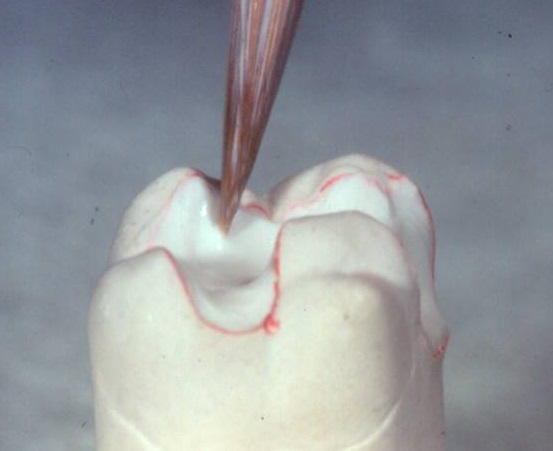 © Αριστείδης Γαλιατσάτος
51
Επάλειψη των τοιχωμάτων της κοιλότητας  με διαχωριστικό
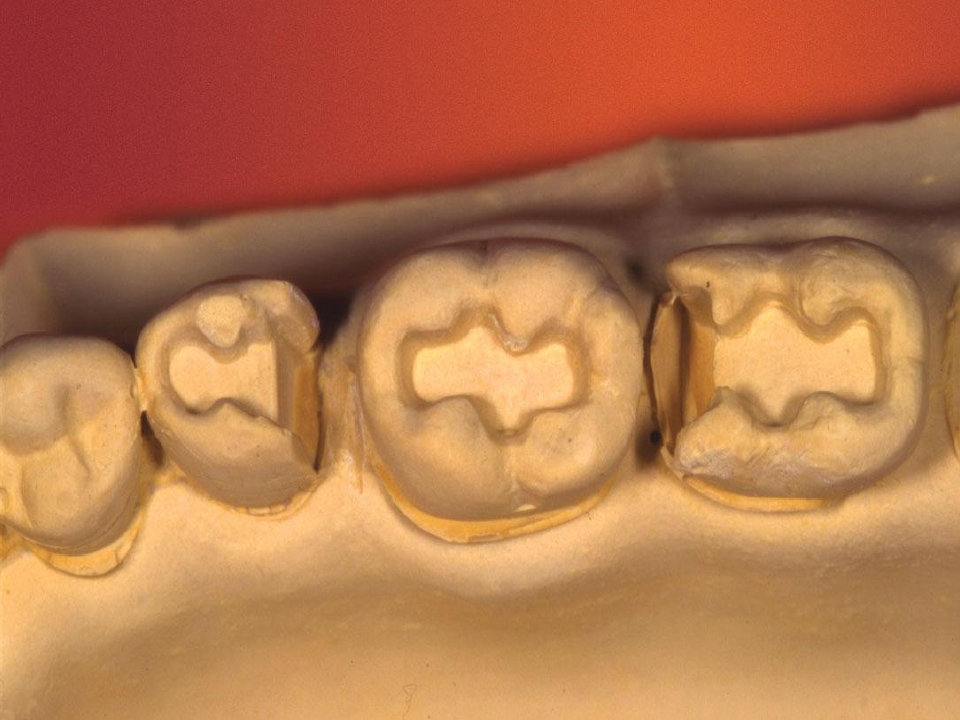 © Δημητροπούλου Ε. Η εργαστηριακή διαδικασία στην Ακίνητη Προσθετική. Αυτοέκδοση. Αθήνα 2004
52
Κεριά
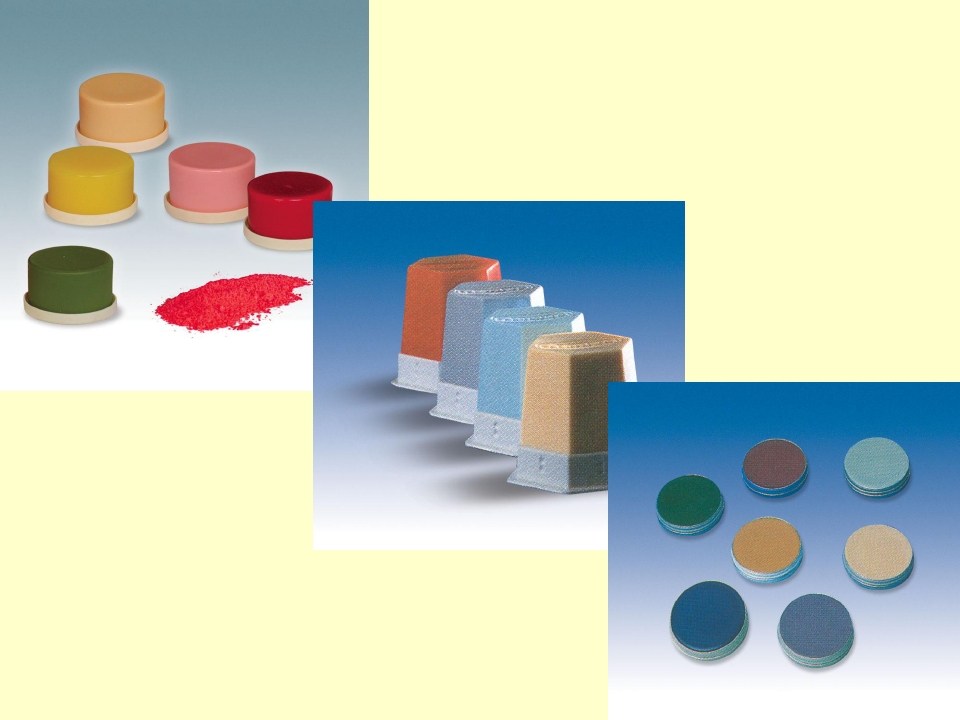 © Δημητροπούλου Ε. Η εργαστηριακή διαδικασία στην Ακίνητη Προσθετική. Αυτοέκδοση. Αθήνα 2004
53
Ηλεκτρική κεριέρα
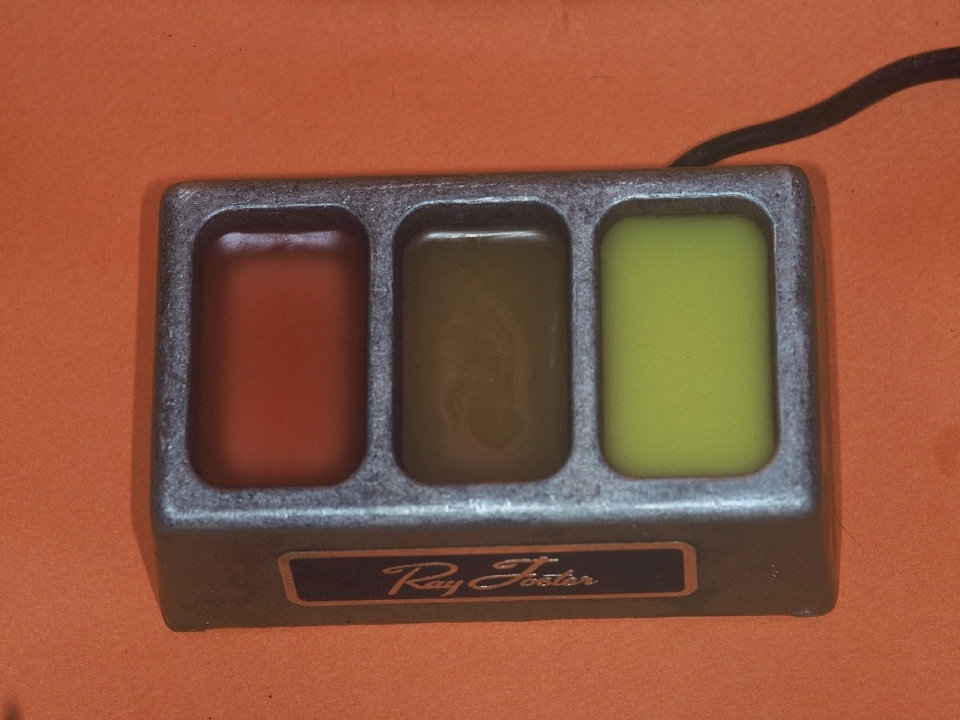 © Δημητροπούλου Ε. Η εργαστηριακή διαδικασία στην Ακίνητη Προσθετική. Αυτοέκδοση. Αθήνα 2004
54
Εργαλεία κερώματος
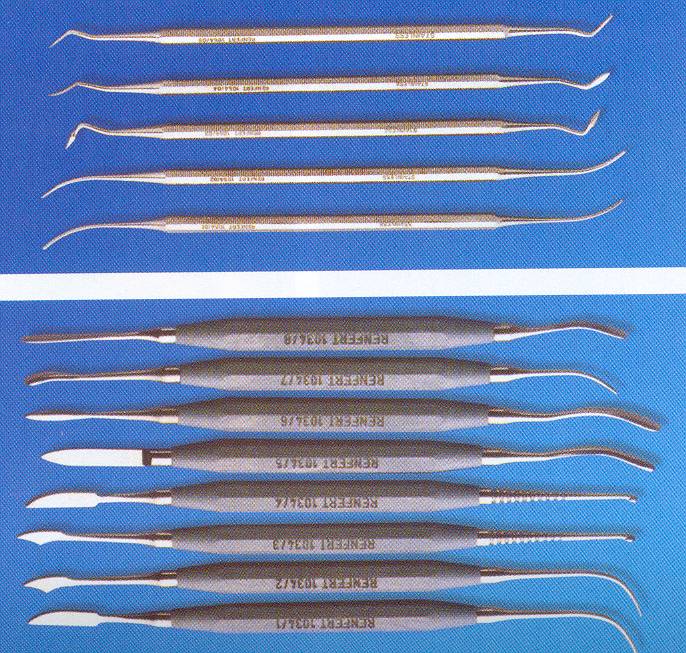 © Δημητροπούλου Ε. Η εργαστηριακή διαδικασία στην Ακίνητη Προσθετική. Αυτοέκδοση. Αθήνα 2004
55
Σωστή χρήση του εργαλείου κερώματος (1 από 6)
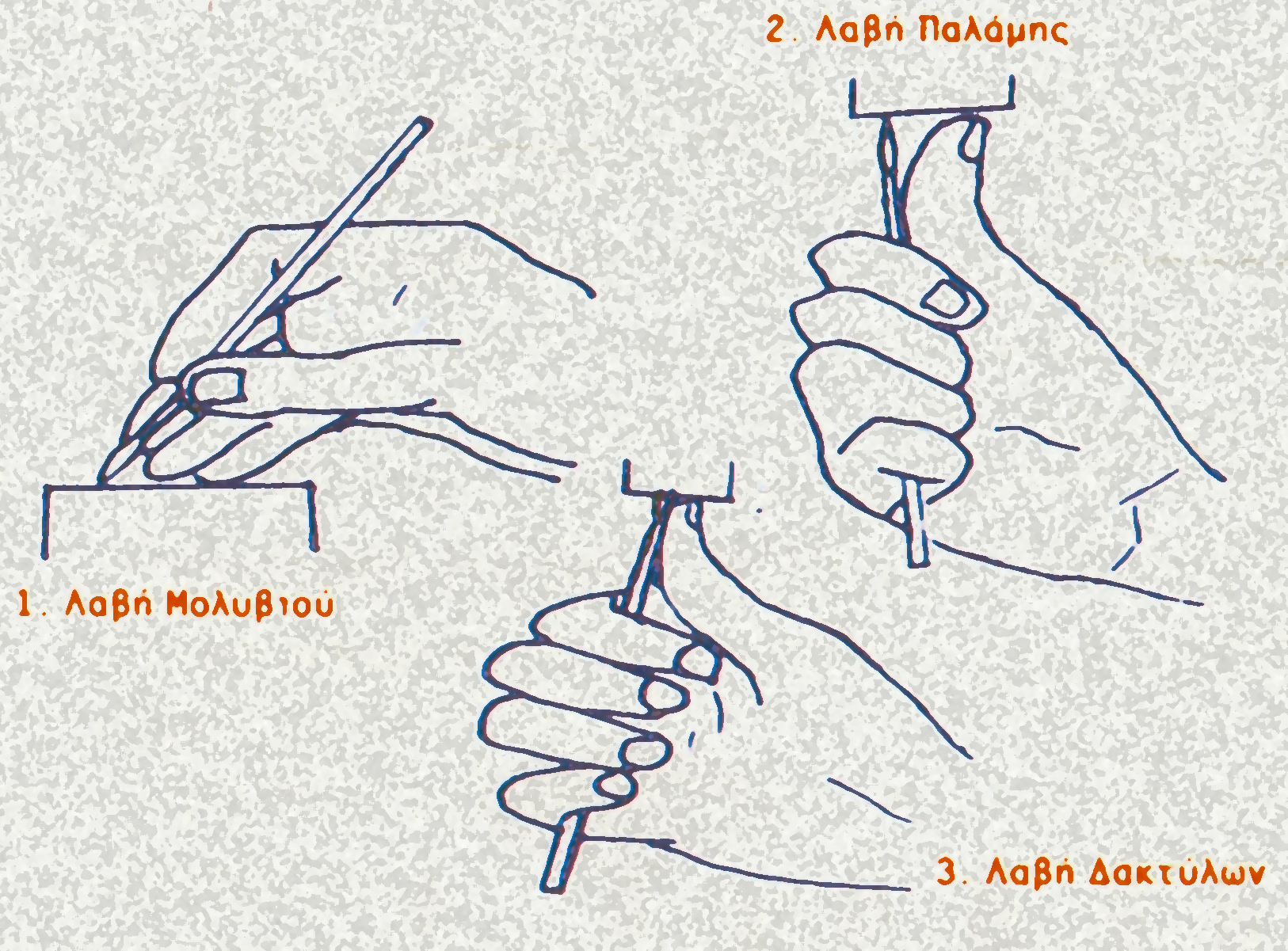 56
© Αριστείδης Γαλιατσάτος
Σωστή χρήση του εργαλείου κερώματος (2 από 6)
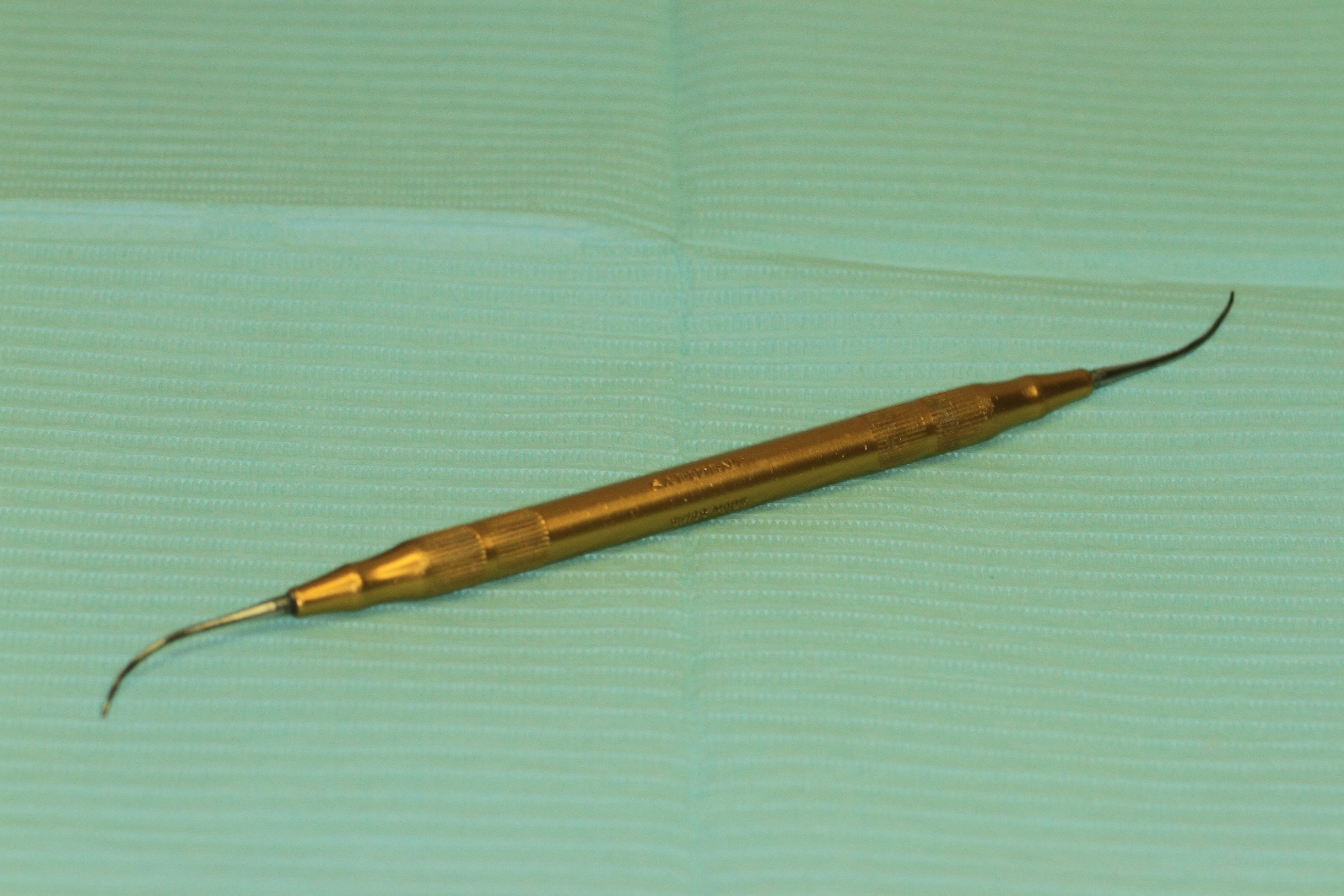 © Αριστείδης Γαλιατσάτος
57
Σωστή χρήση του εργαλείου κερώματος (3 από 6)
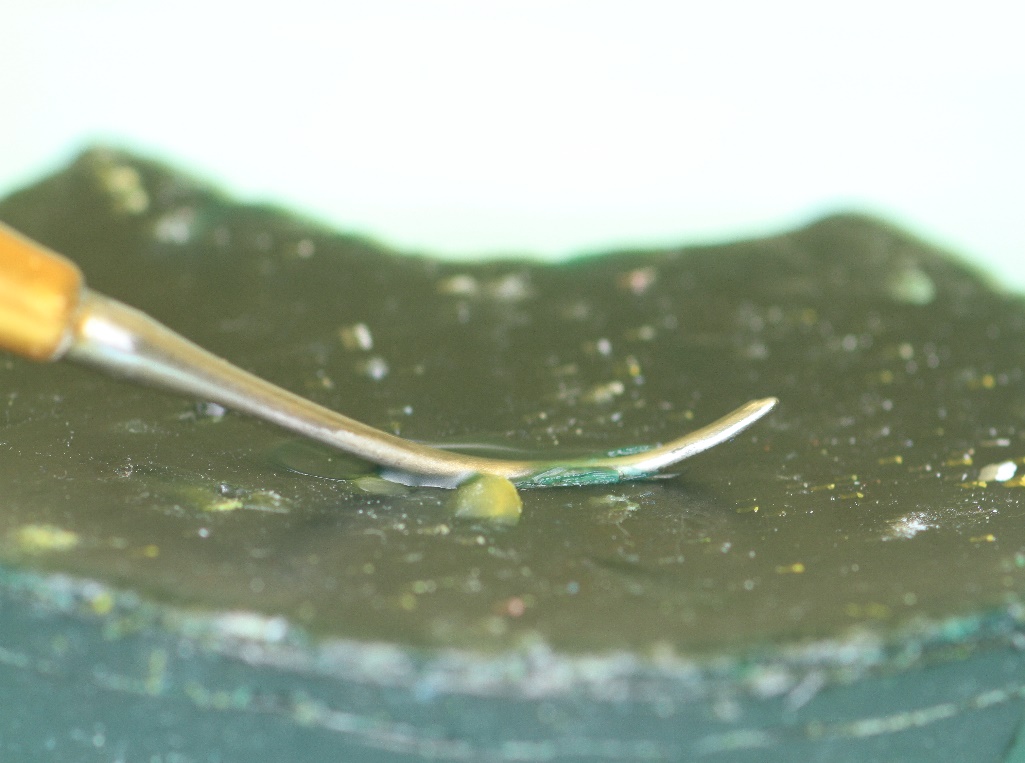 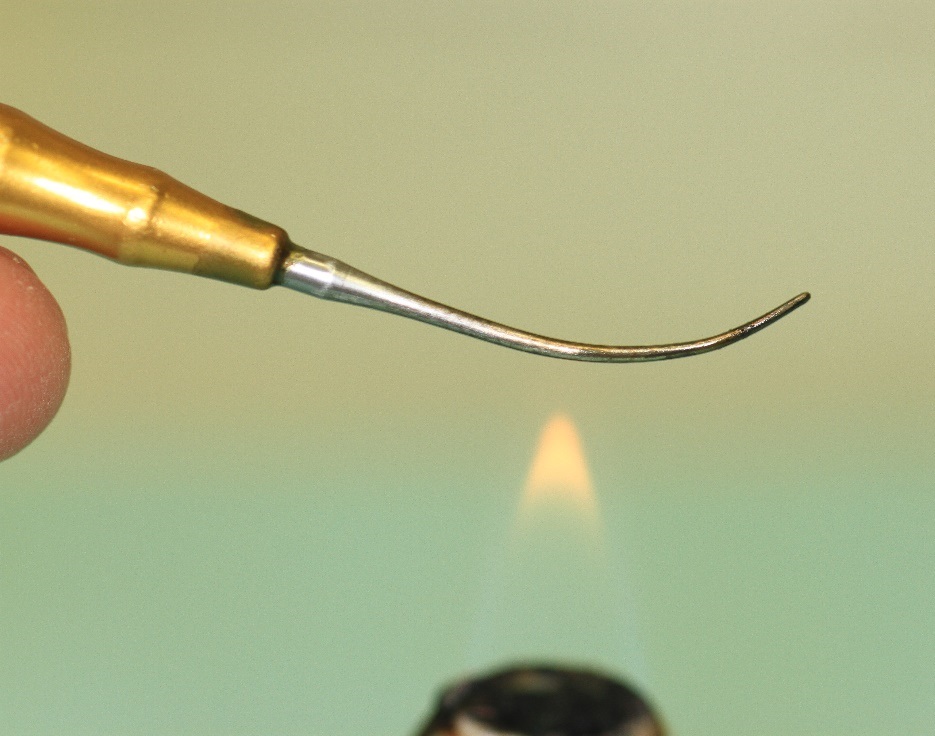 © Αριστείδης Γαλιατσάτος
© Αριστείδης Γαλιατσάτος
58
Σωστή χρήση του εργαλείου κερώματος (4 από 6)
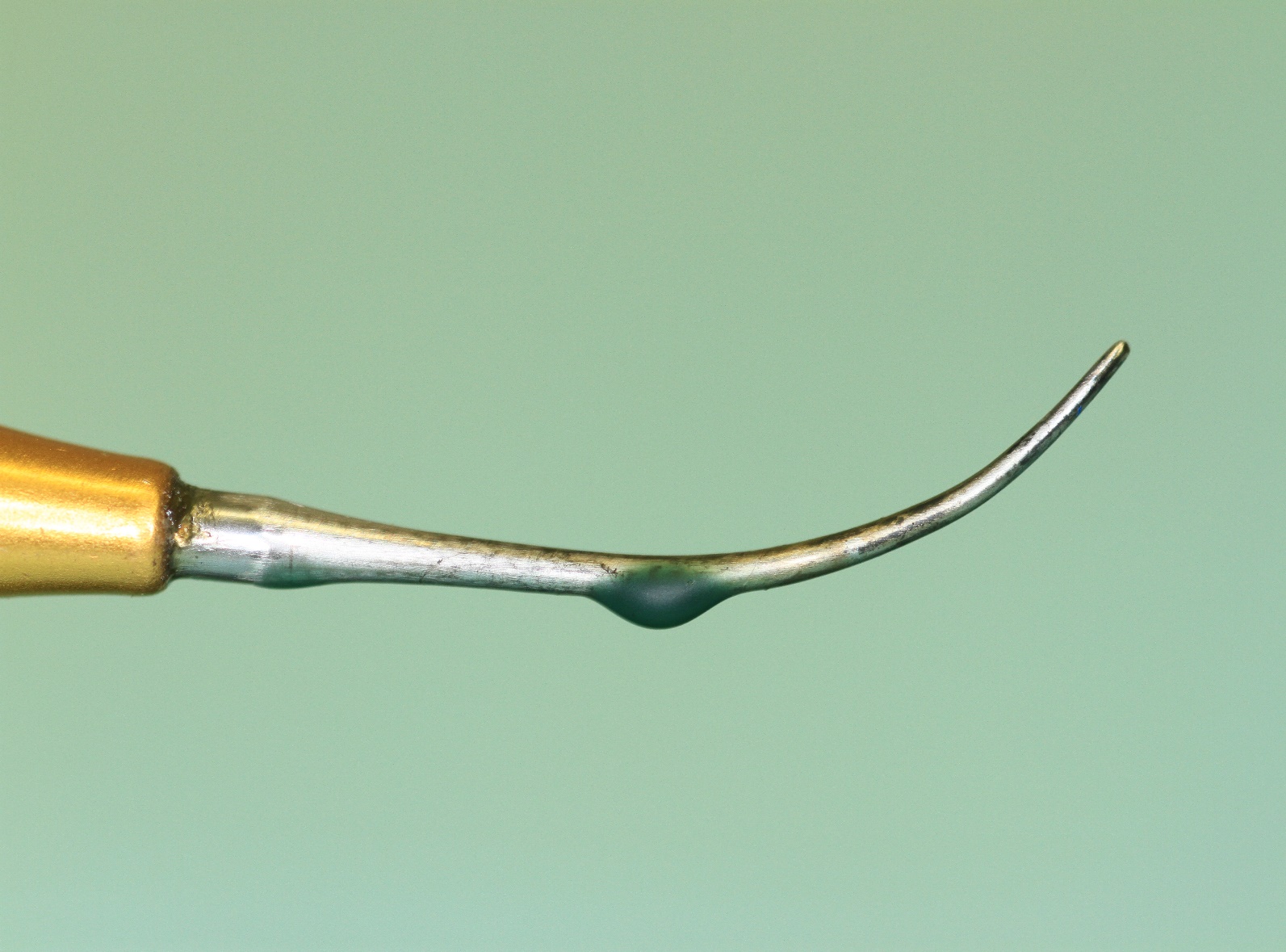 59
© Αριστείδης Γαλιατσάτος
Σωστή χρήση του εργαλείου κερώματος (5 από 6)
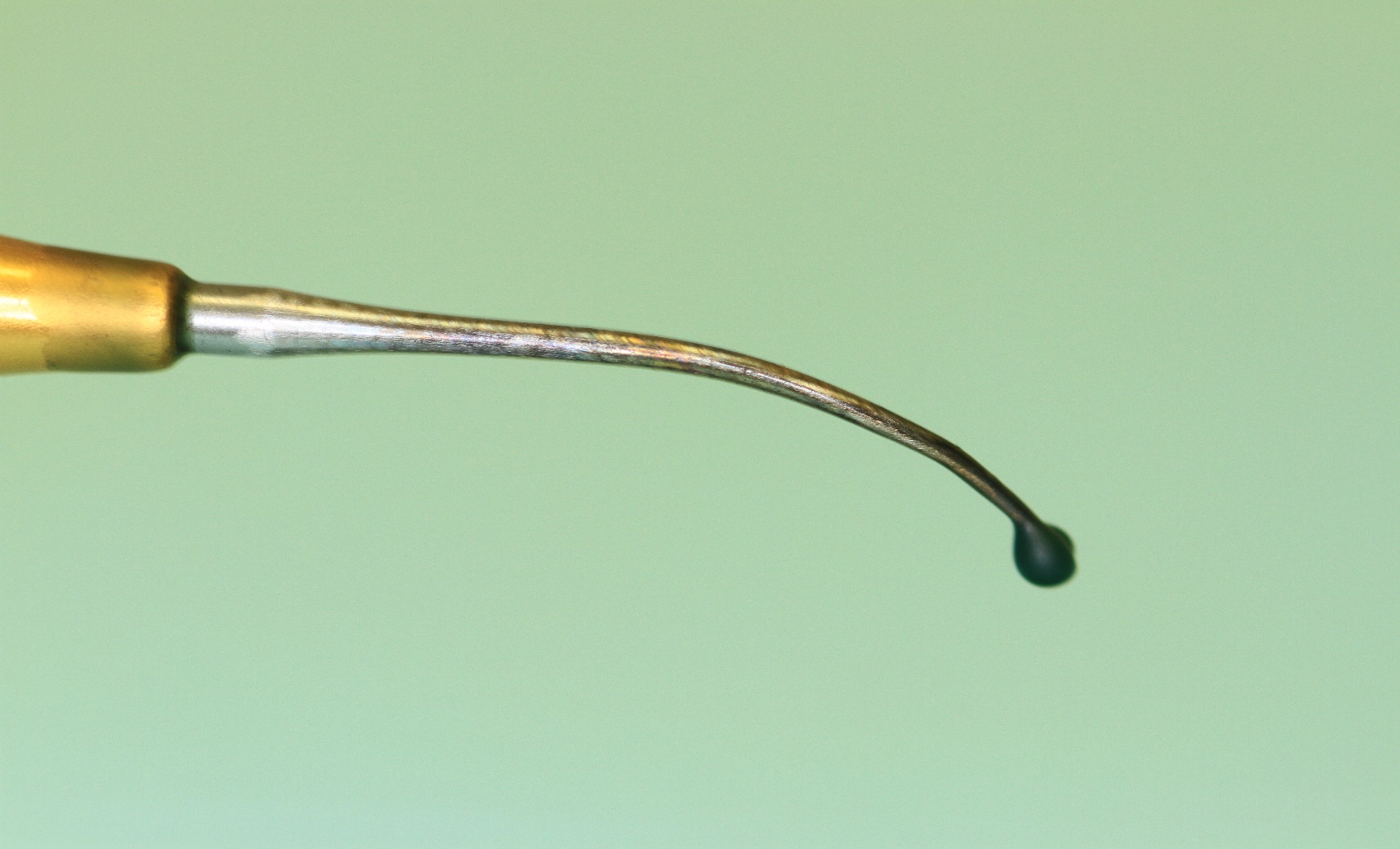 © Αριστείδης Γαλιατσάτος
60
Σωστή χρήση του εργαλείου κερώματος (6 από 6)
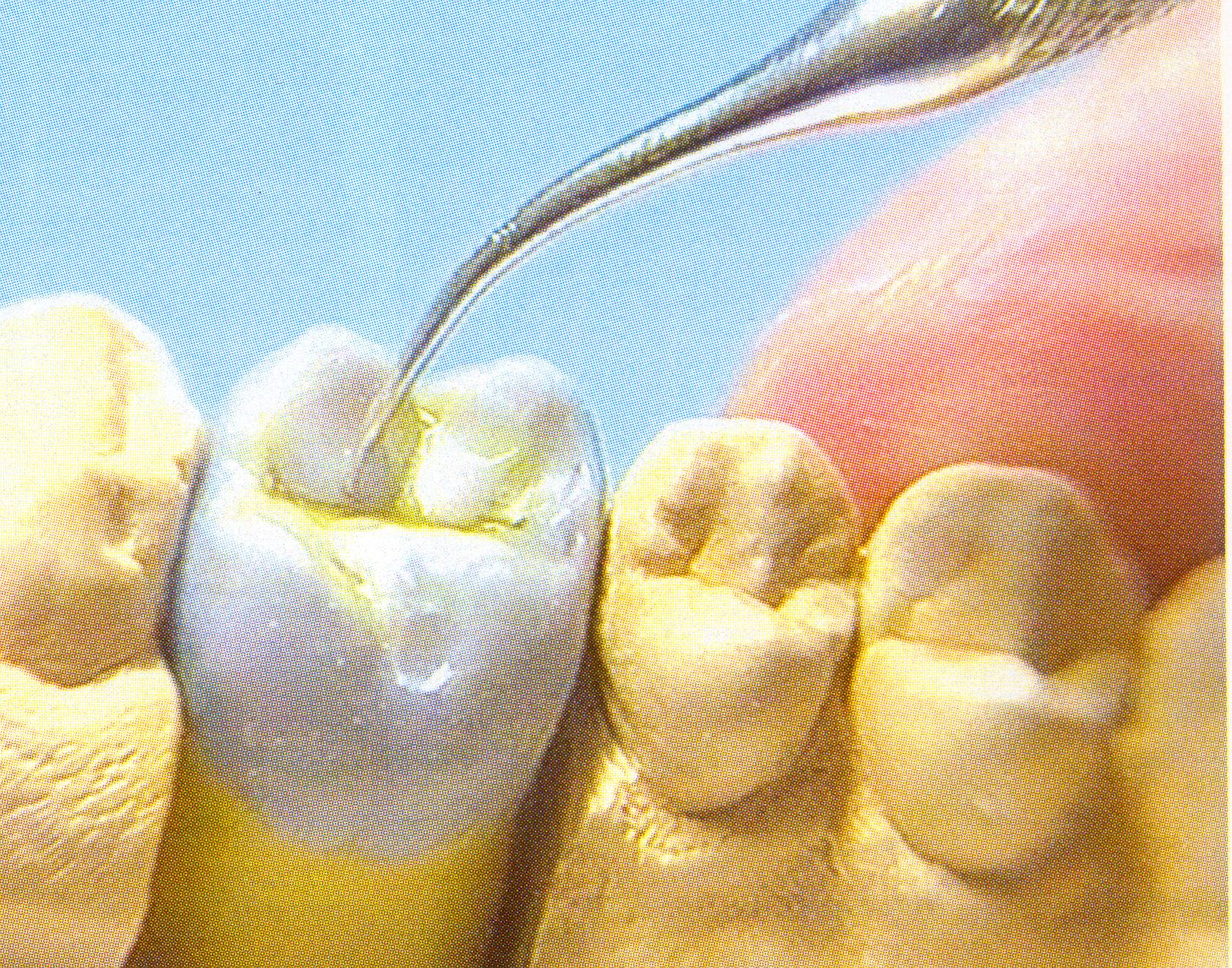 © Δημητροπούλου Ε. Η εργαστηριακή διαδικασία στην Ακίνητη Προσθετική. Αυτοέκδοση. Αθήνα 2004
61
Στάδια κατασκευής κέρινου ομοιώματος ενθέτου (1 από 7)
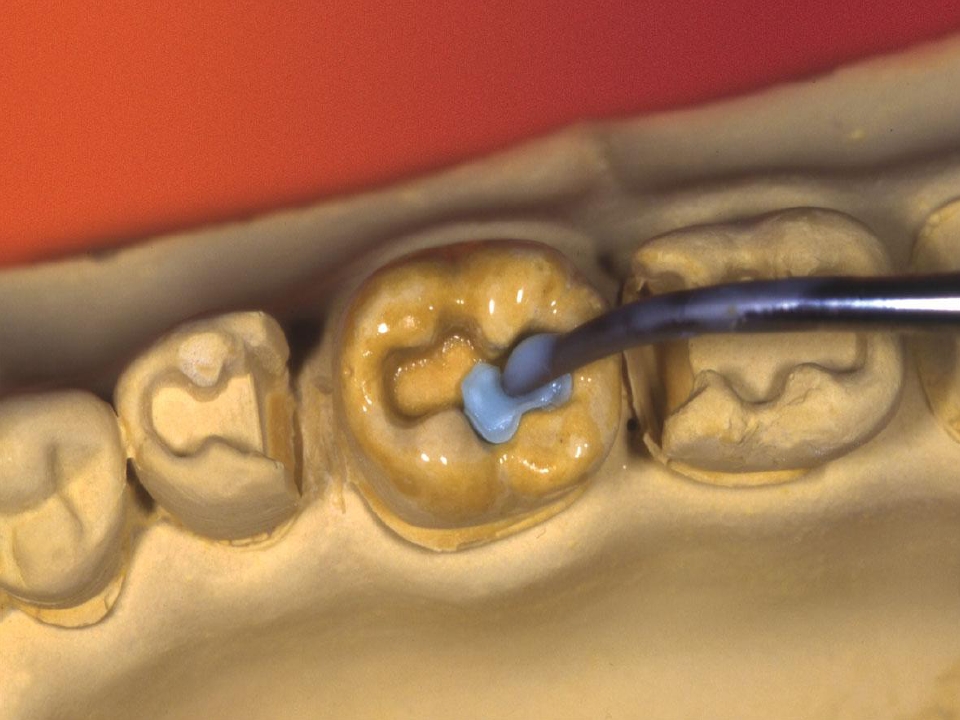 62
© Δημητροπούλου Ε. Η εργαστηριακή διαδικασία στην Ακίνητη Προσθετική. Αυτοέκδοση. Αθήνα 2004
Στάδια κατασκευής κέρινου ομοιώματος ενθέτου (2 από 7)
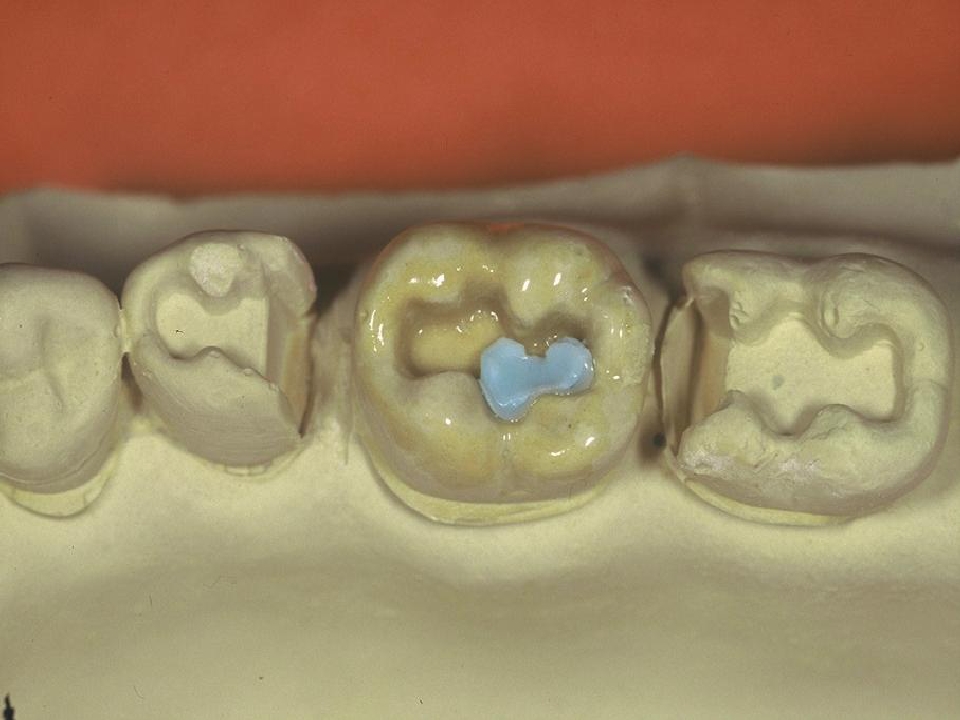 63
© Δημητροπούλου Ε. Η εργαστηριακή διαδικασία στην Ακίνητη Προσθετική. Αυτοέκδοση. Αθήνα 2004
Στάδια κατασκευής κέρινου ομοιώματος ενθέτου (3 από 7)
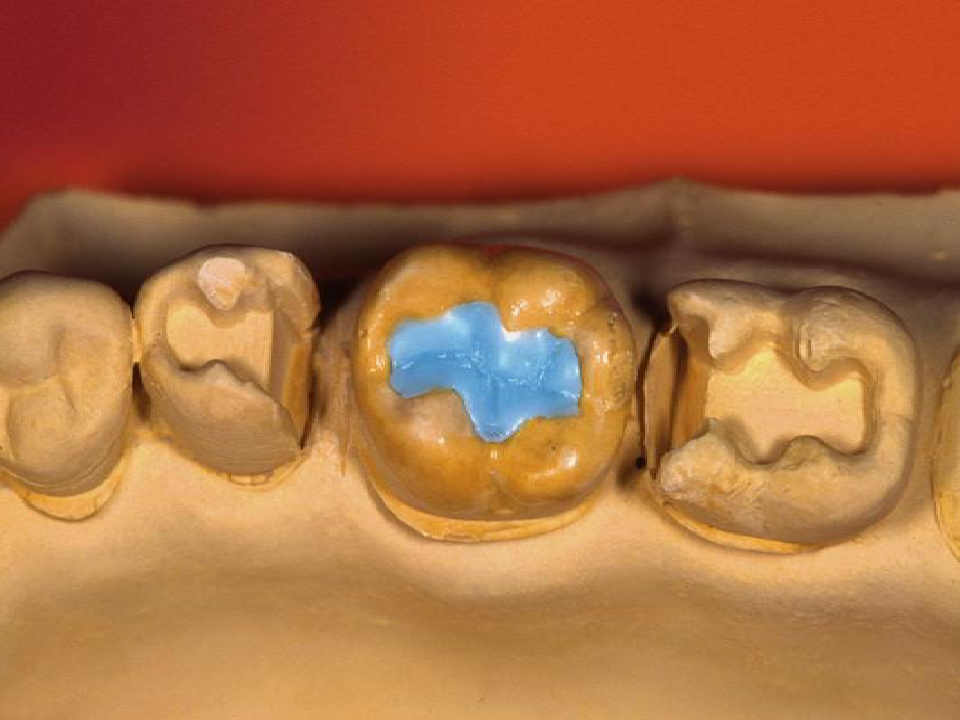 64
© Δημητροπούλου Ε. Η εργαστηριακή διαδικασία στην Ακίνητη Προσθετική. Αυτοέκδοση. Αθήνα 2004
Στάδια κατασκευής κέρινου ομοιώματος ενθέτου (4 από 7)
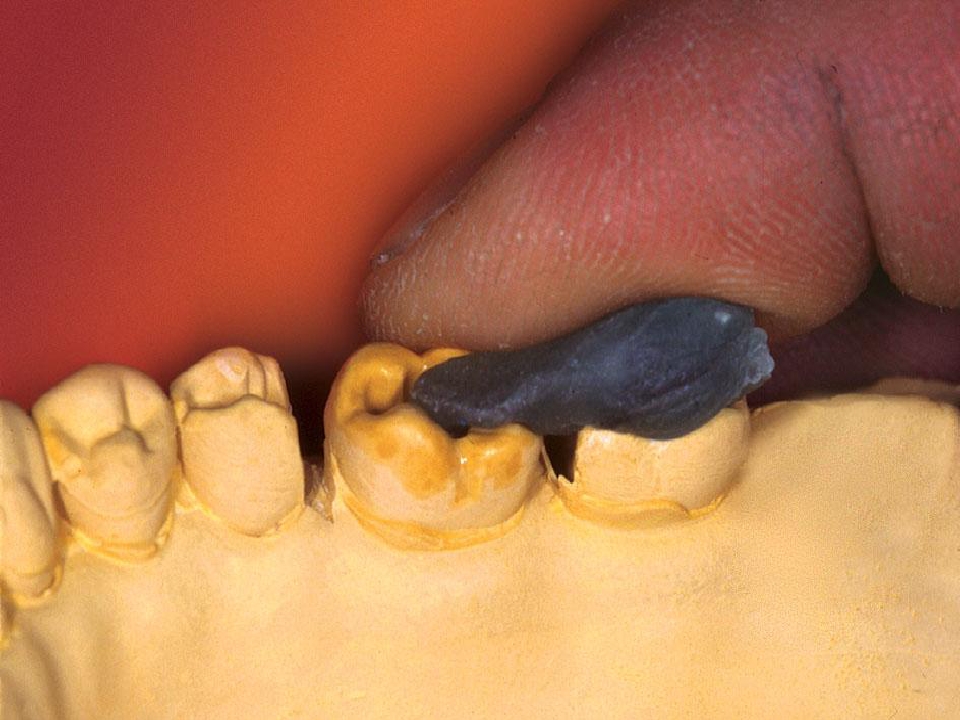 © Δημητροπούλου Ε. Η εργαστηριακή διαδικασία στην Ακίνητη Προσθετική. Αυτοέκδοση. Αθήνα 2004
65
Στάδια κατασκευής κέρινου ομοιώματος ενθέτου (5 από 7)
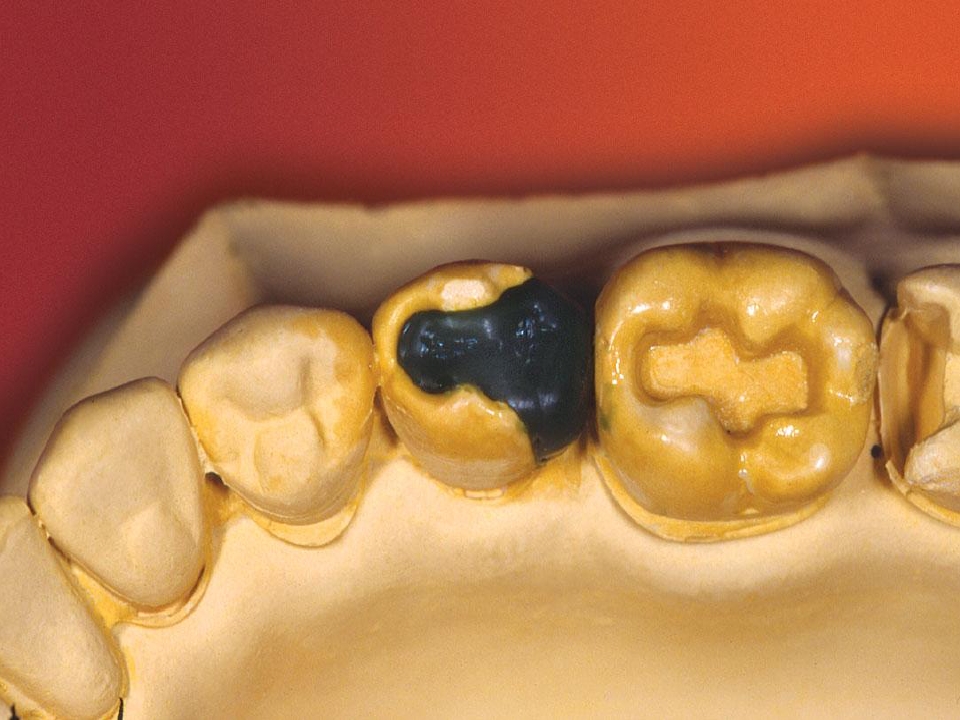 © Δημητροπούλου Ε. Η εργαστηριακή διαδικασία στην Ακίνητη Προσθετική. Αυτοέκδοση. Αθήνα 2004
66
Στάδια κατασκευής κέρινου ομοιώματος ενθέτου (6 από 7)
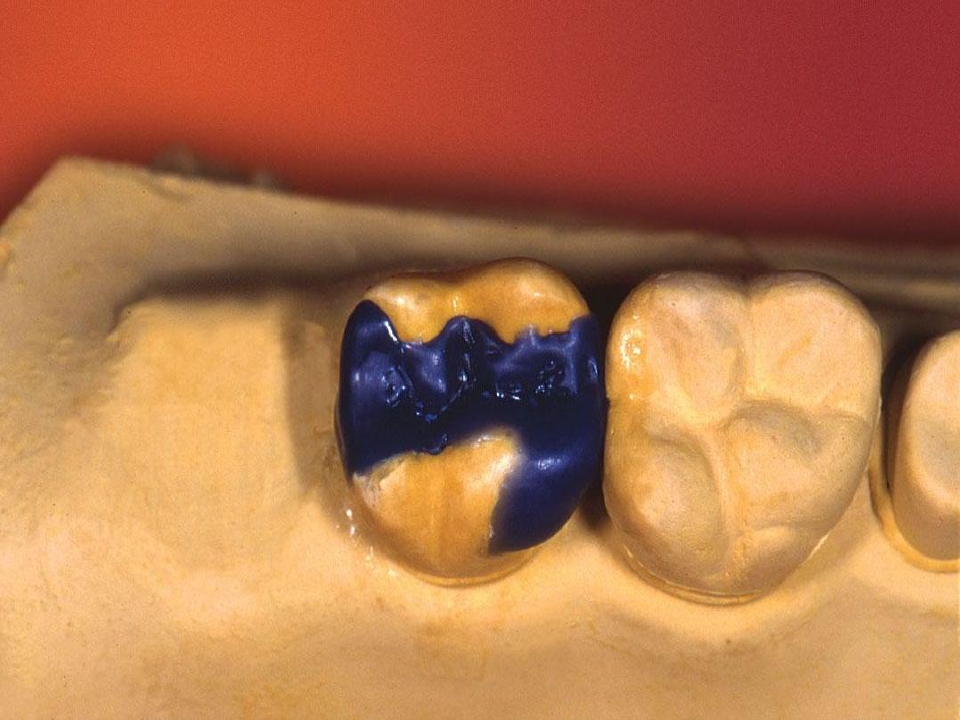 © Δημητροπούλου Ε. Η εργαστηριακή διαδικασία στην Ακίνητη Προσθετική. Αυτοέκδοση. Αθήνα 2004
67
Στάδια κατασκευής κέρινου ομοιώματος ενθέτου (7 από 7)
Πριν το τέλος της εργασίας, το κέρινο ομοίωμα αφαιρείται από το εκμαγείο και ελέγχονται οι εσωτερικές του επιφάνειες, οι οποίες πρέπει να συμπίπτουν απόλυτα με το σχήμα της κοιλότητας, χωρίς ατέλειες ή κενά.
68
Τρόπος αφαίρεσης του κέρινου ομοιώματος ενθέτου από την κοιλότητα (1 από 4)
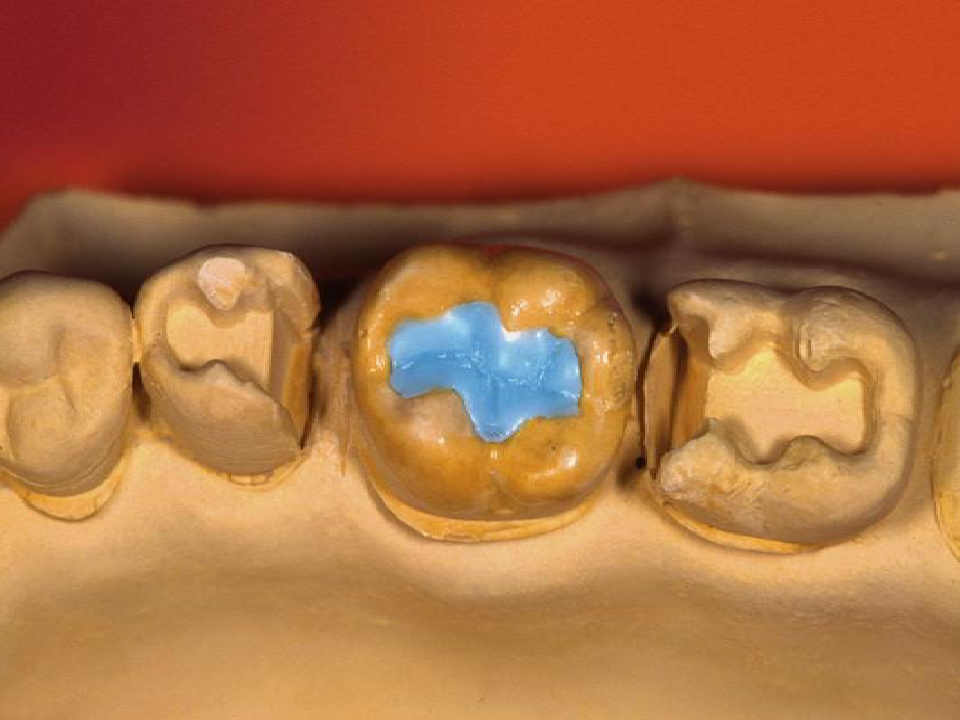 © Δημητροπούλου Ε. Η εργαστηριακή διαδικασία στην Ακίνητη Προσθετική. Αυτοέκδοση. Αθήνα 2004
69
Τρόπος αφαίρεσης του κέρινου ομοιώματος ενθέτου από την κοιλότητα (2 από 4)
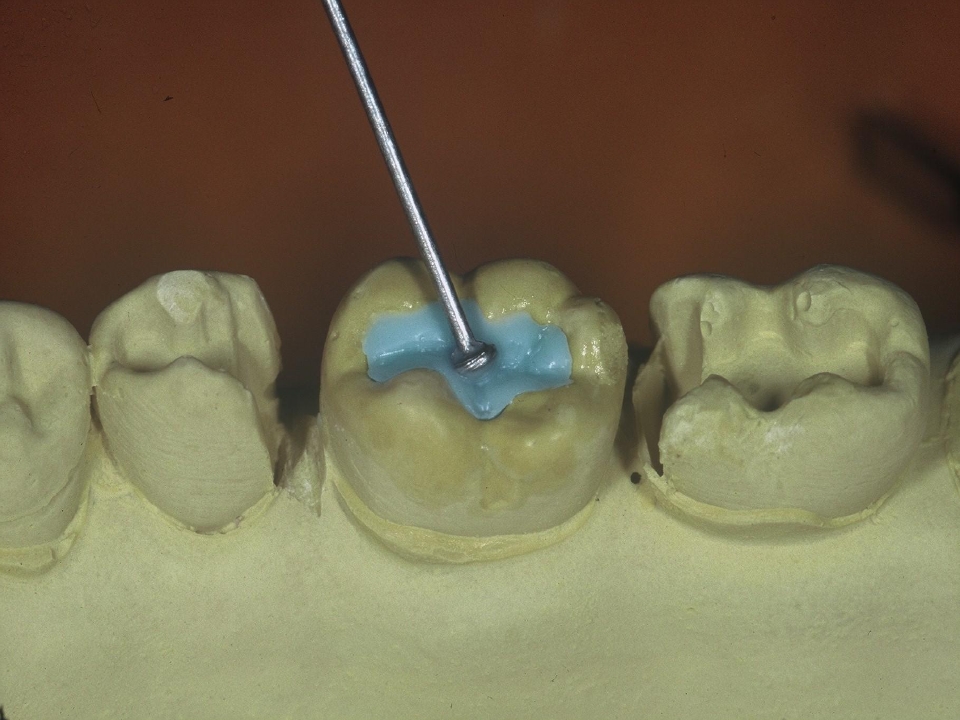 © Δημητροπούλου Ε. Η εργαστηριακή διαδικασία στην Ακίνητη Προσθετική. Αυτοέκδοση. Αθήνα 2004
70
Τρόπος αφαίρεσης του κέρινου ομοιώματος ενθέτου από την κοιλότητα (3 από 4)
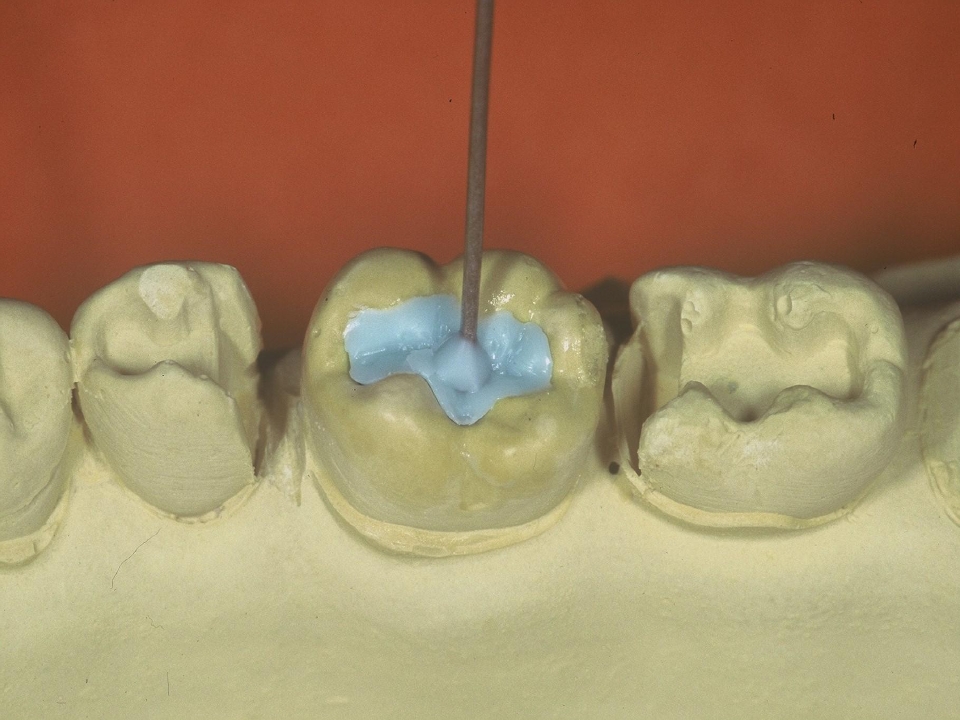 © Δημητροπούλου Ε. Η εργαστηριακή διαδικασία στην Ακίνητη Προσθετική. Αυτοέκδοση. Αθήνα 2004
71
Τρόπος αφαίρεσης του κέρινου ομοιώματος ενθέτου από την κοιλότητα (4 από 4)
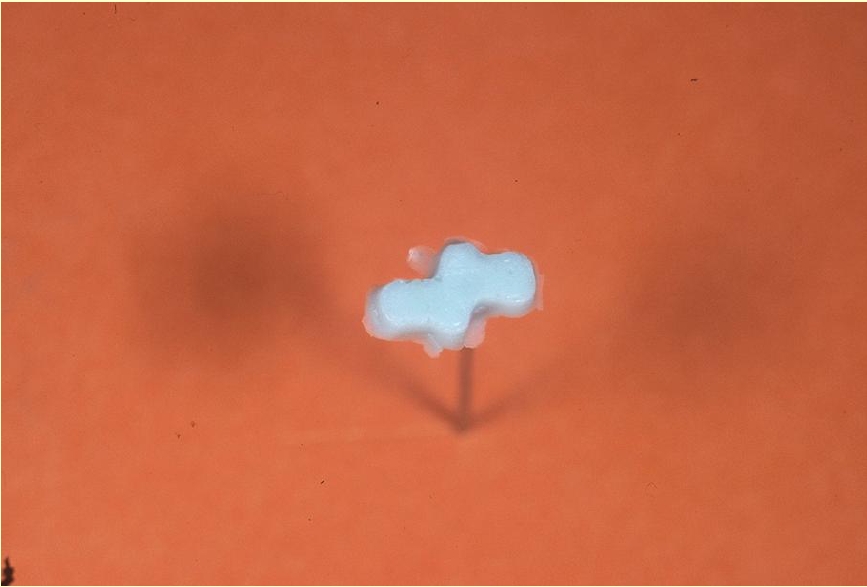 © Δημητροπούλου Ε. Η εργαστηριακή διαδικασία στην Ακίνητη Προσθετική. Αυτοέκδοση. Αθήνα 2004
72
Λάθη κατά την κατασκευή κέρινου ομοιώματος ενθέτου
κενός χώρος
κενοί χώροι
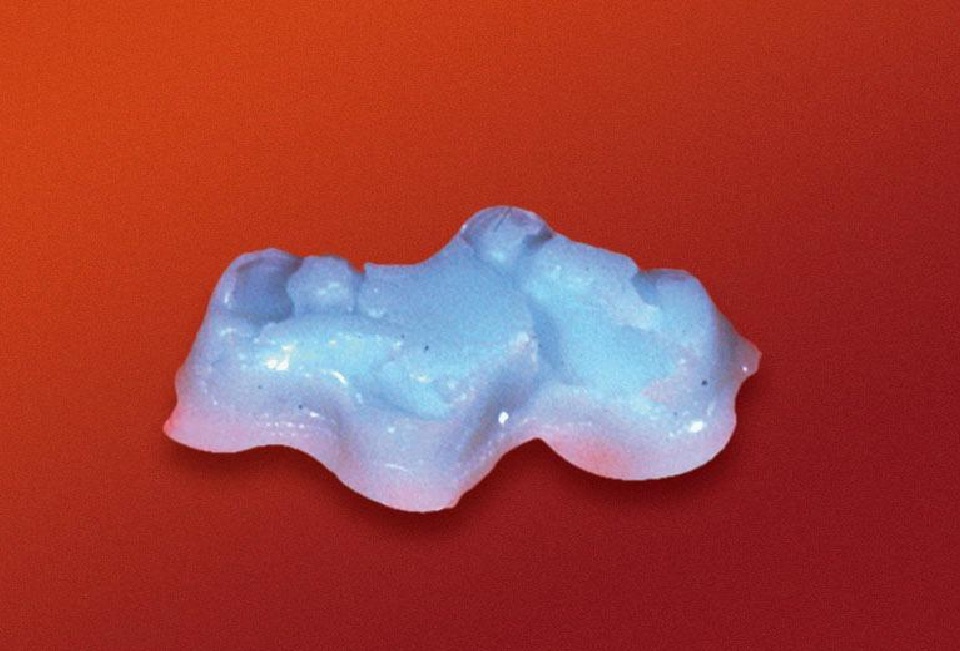 © Δημητροπούλου Ε. Η εργαστηριακή διαδικασία στην Ακίνητη Προσθετική. Αυτοέκδοση. Αθήνα 2004
73
Μεγάλη προσοχή στην απόδοση σωστής μορφολογίας του δοντιού
Φύματα,
Ακρολοφίες και επικλινή επίπεδα των φυμάτων,
Αύλακες και βοθρία της μασητικής επιφάνειας,
Όμορες οριακές ακρολοφίες (2ης ομάδας),
Σημεία επαφής με τα παρακείμενα δόντια (2ης ομάδας).
74
Σημεία προσοχής κατά την κατασκευή του ενθέτου
Σε κάθε περίπτωση, η διαμόρφωση του κέρινου ομοιώματος γίνεται πάντα κάτω από συνεχή έλεγχο της σύγκλεισης στον αρθρωτήρα και ολοκληρώνεται με τη λείανση των επιφανειών του κεριού.
75
Ολοκληρωμένο κέρινο ομοίωμα ενθέτου 1ης ομάδας
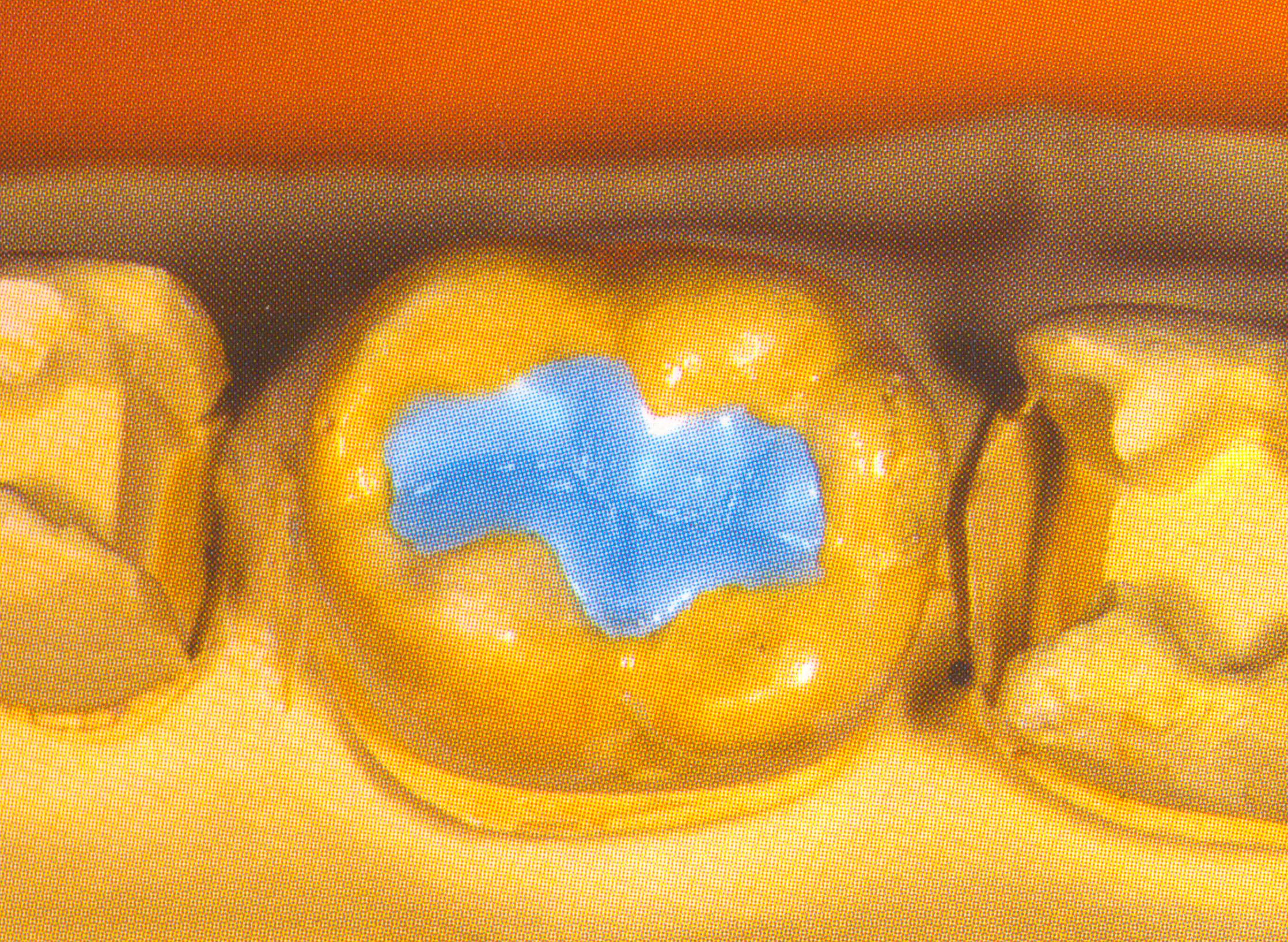 © Δημητροπούλου Ε. Η εργαστηριακή διαδικασία στην Ακίνητη Προσθετική. Αυτοέκδοση. Αθήνα 2004
76
Ολοκληρωμένο κέρινο ομοίωμα ενθέτου 2ης ομάδας
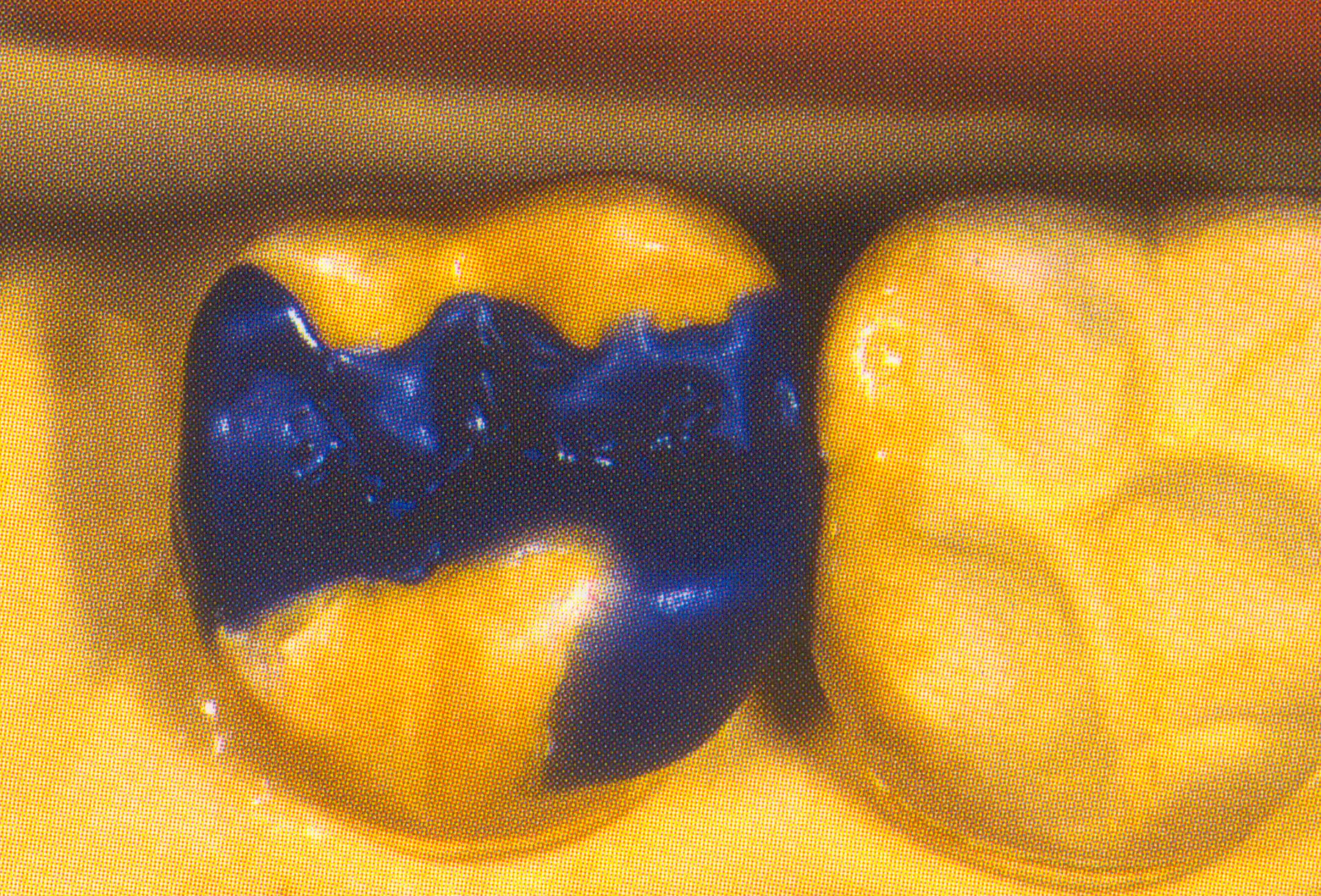 © Δημητροπούλου Ε. Η εργαστηριακή διαδικασία στην Ακίνητη Προσθετική. Αυτοέκδοση. Αθήνα 2004
77
Ένθετα 1ης και 2ης ομάδας (κλινική εικόνα)
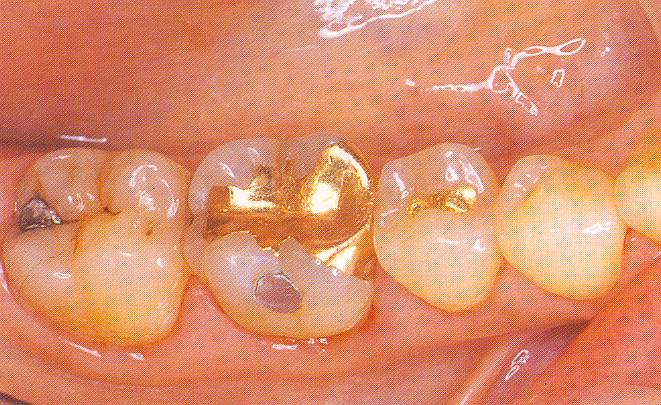 © Ανδριτσάκης Δ. Ακίνητη επανορθωτική προσθετική. Εκδόσεις Ζαχαρόπουλος, Αθήνα, 2002
78
Διαμόρφωση κέρινου ομοιώματος επενθέτου
Η διαμόρφωση του κέρινου ομοιώματος στα επένθετα γίνεται με τον ίδιο ακριβώς τρόπο όπως και στα ένθετα.Προσοχή χρειάζεται στη σωστή διαμόρφωση των λειτουργικών και μη λειτουργικών φυμάτων.
πάχος κεριού στα λειτουργικά φύματα ~ 1,5 mm, 
Πάχος κεριού στα μη λειτουργικά φύματα ~ 0,5 mm
79
Στεφάνες μερικής επικάλυψης
80
Στεφάνες μερικής επικάλυψης (1 από 2)
Οι στεφάνες μερικής επικάλυψης είναι μεταλλικές, χυτές στεφάνες οι οποίες δεν καλύπτουν όλες τις επιφάνειες του δοντιού.
81
Στεφάνες μερικής επικάλυψης (2 από 2)
Στεφάνες  3/4  (πρόσθια δόντια),
Στεφάνες  4/5 (οπίσθια δόντια),
Ηλοπαγείς στεφάνες ή καρφιδόπηκτα.
82
Στεφάνη 3/4
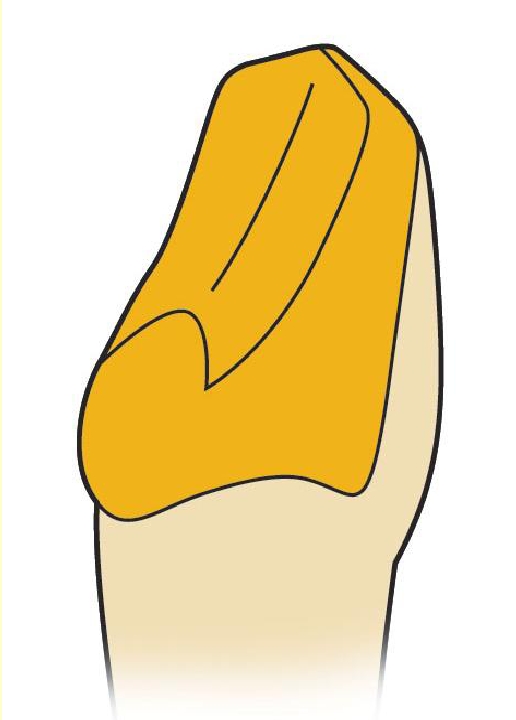 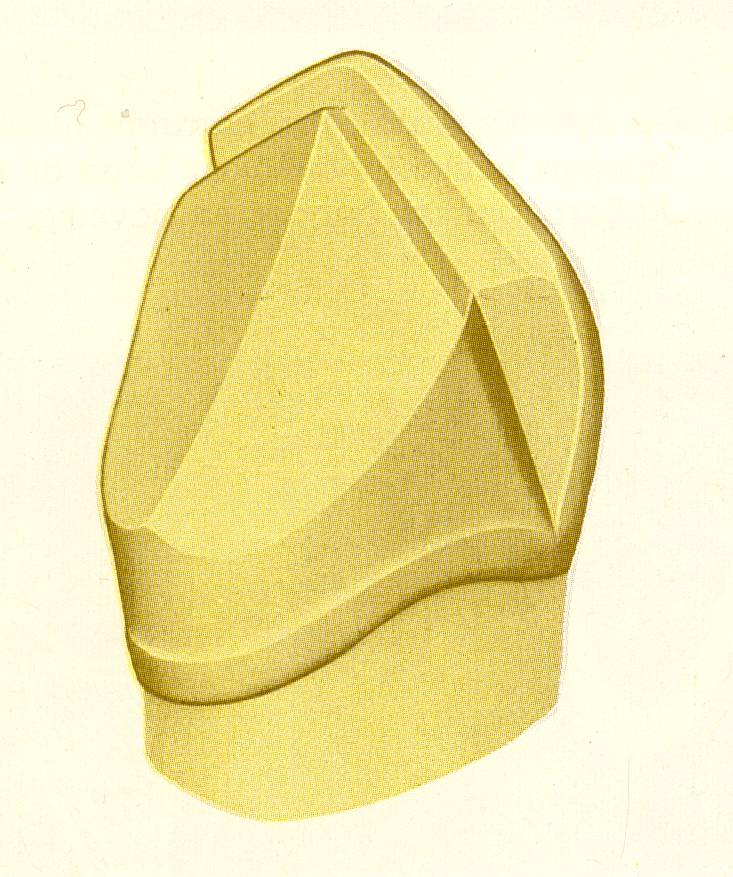 © Δημητροπούλου Ε. Η εργαστηριακή διαδικασία στην Ακίνητη Προσθετική. Αυτοέκδοση. Αθήνα 2004
83
Στεφάνες 3/4
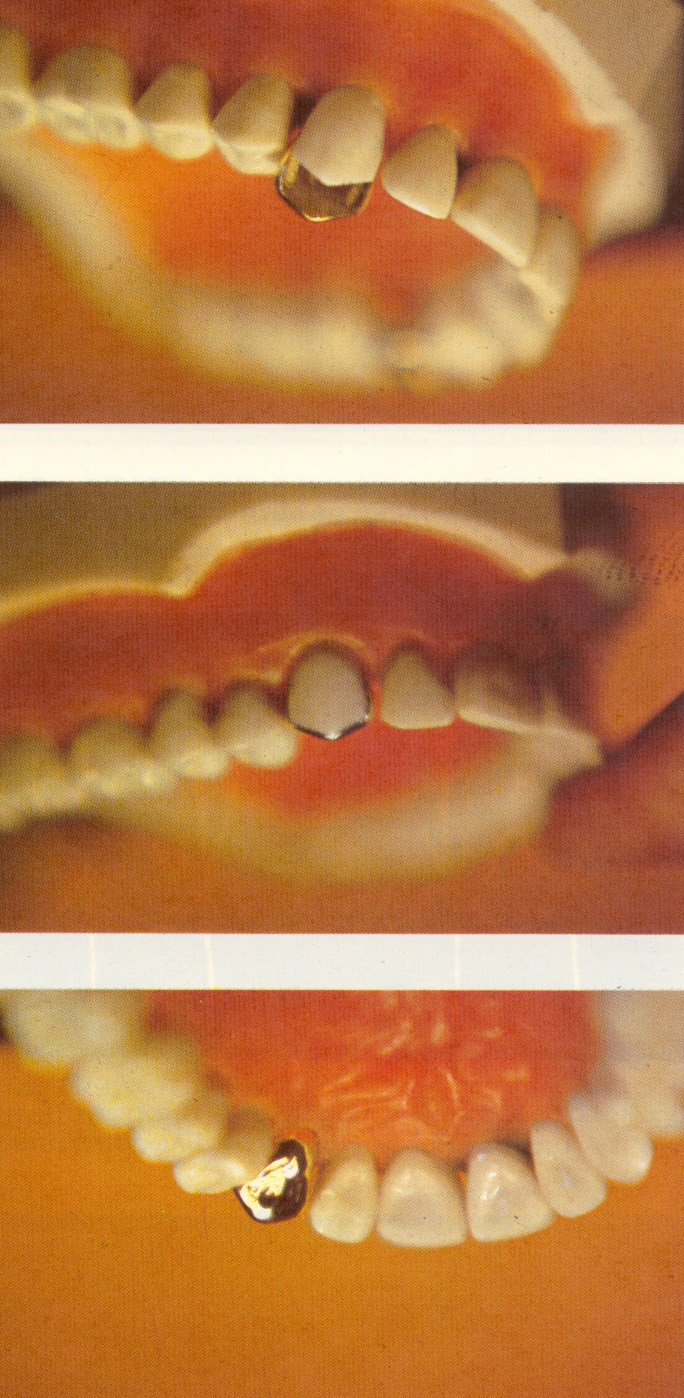 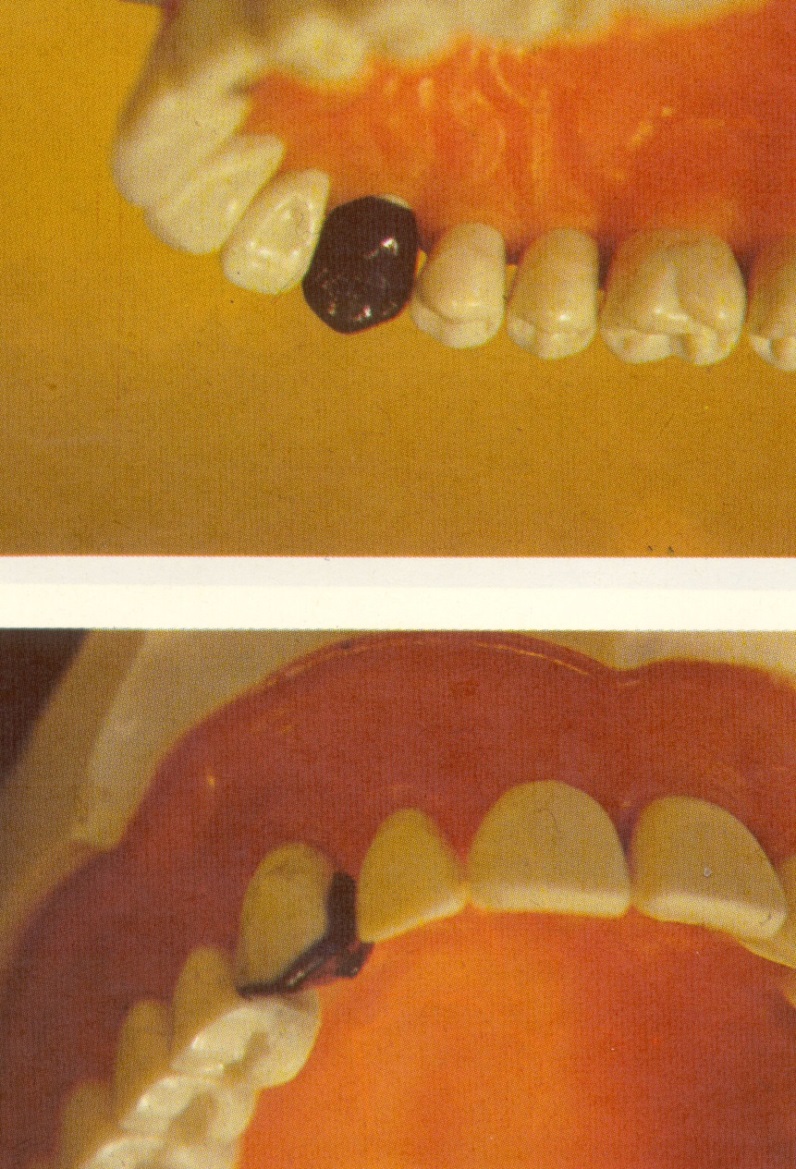 © Αδάμ Α., Δρούκας Β.  Στοιχεία ακινήτου οδοντικής προσθετικής. Εκδόσεις Παρισιάνος, Αθήνα 1981
84
Στεφάνη 4/5
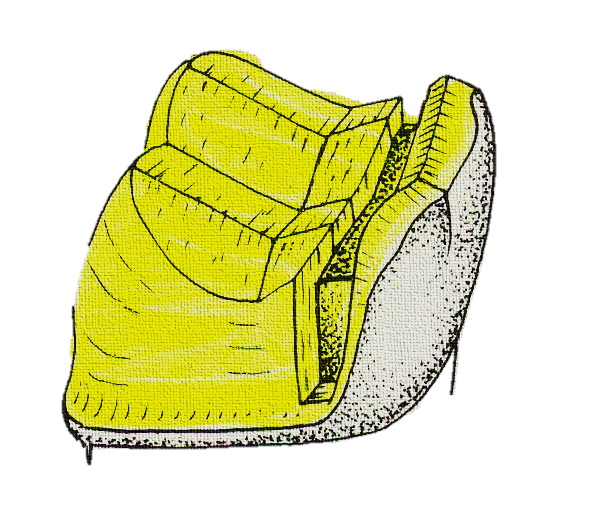 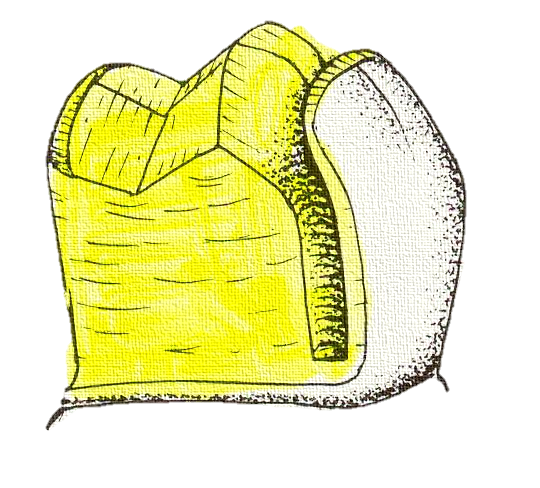 © Αριστείδης Γαλιατσάτος
85
Στεφάνες 4/5
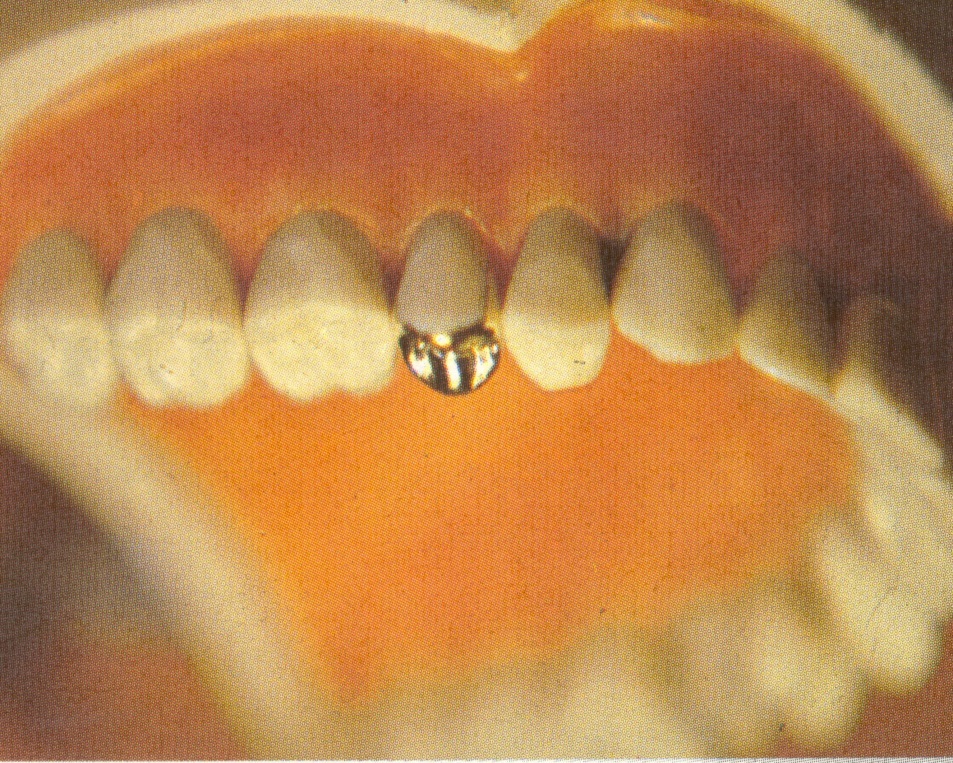 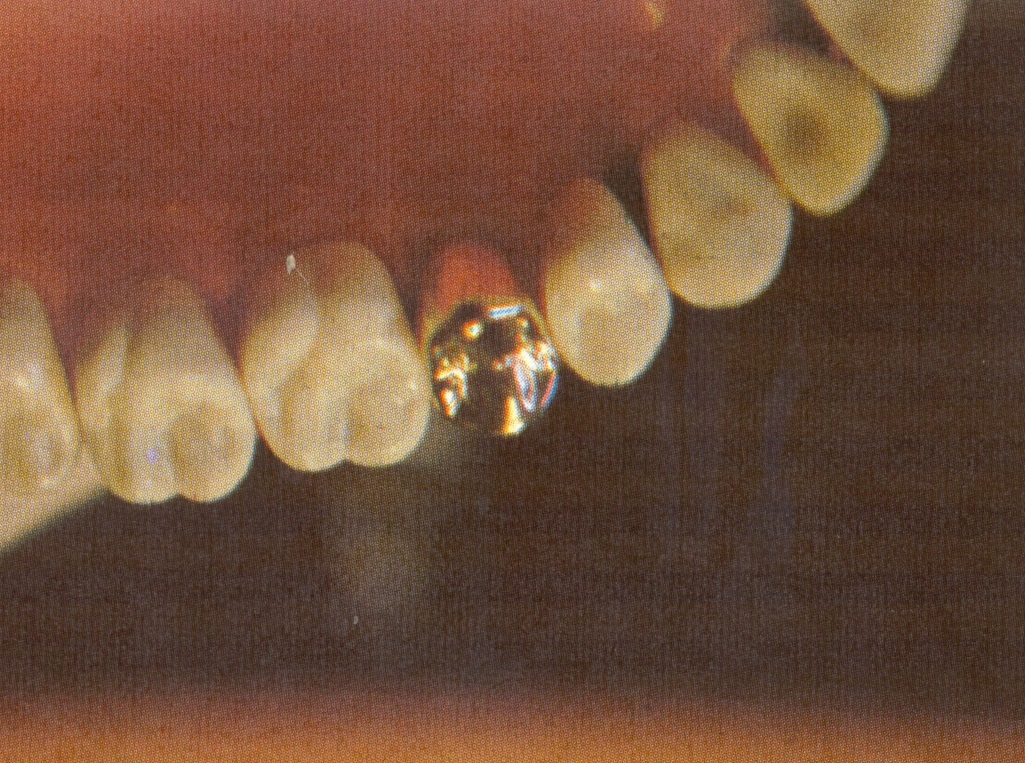 © Αδάμ Α., Δρούκας Β.  Στοιχεία ακινήτου οδοντικής προσθετικής. Εκδόσεις Παρισιάνος, Αθήνα 1981
86
Ηλοπαγείς στεφάνες ή καρφιδόπηκτα
87
Ηλοπαγείς στεφάνες ή καρφιδόπηκτα
Οι ηλοπαγείς στεφάνες ή καρφιδόπηκτα είναι μεταλλικές, χυτές στεφάνες, οι οποίες καλύπτουν κυρίως τη γλωσσική επιφάνεια του δοντιού.Η συγκράτησή τους επιτυγχάνεται με καρφίδες που συγκολλούνται σε αντίστοιχα φρεάτια της γλωσσικής επιφάνειας του δοντιού.
88
Ηλοπαγής στεφάνη ή καρφιδόπηκτη
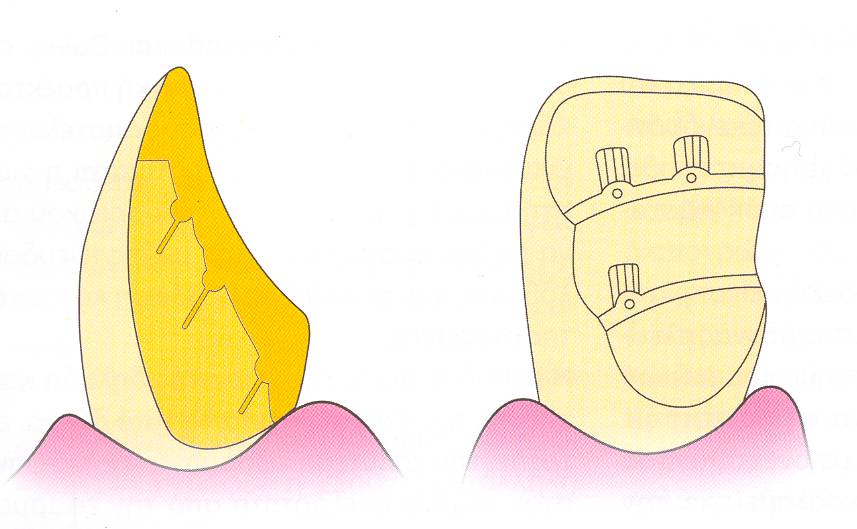 © Δημητροπούλου Ε. Η εργαστηριακή διαδικασία στην Ακίνητη Προσθετική. Αυτοέκδοση. Αθήνα 2004
89
Παρασκευασμένο δόντι στο εκμαγείο για ηλοπαγή στεφάνη ή καρφιδόπηκτο
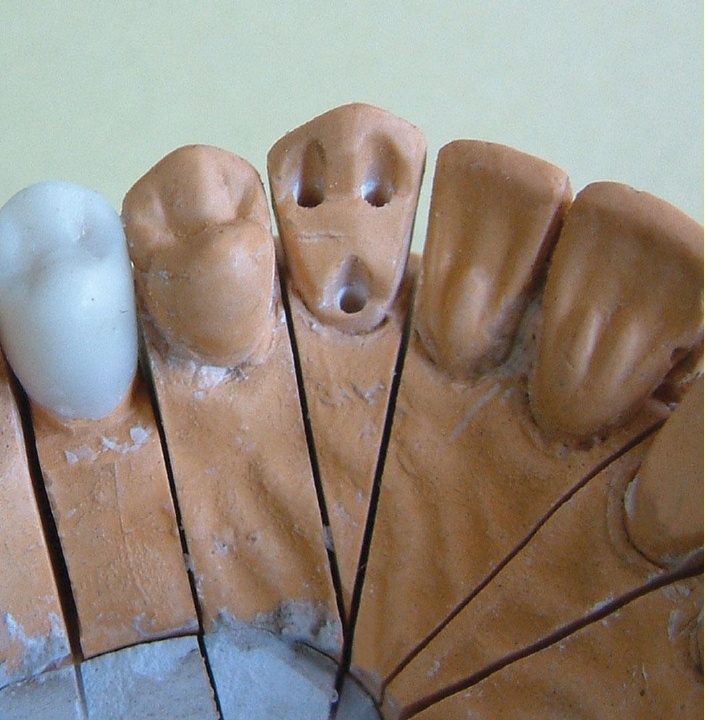 © Δημητροπούλου Ε. Η εργαστηριακή διαδικασία στην Ακίνητη Προσθετική. Αυτοέκδοση. Αθήνα 2004
90
Πλεονεκτήματα μερικών στεφανών
Αφαιρείται μικρή ποσότητα οδοντικής ουσίας από το δόντι,
Παρουσιάζουν αξιόλογη αντοχή,
Δεν επηρεάζουν τη ζωτικότητα του πολφού.
91
Μειονεκτήματα μερικών στεφανών
Δεν εφαρμόζονται σε δόντια με τερηδονισμένες τις όμορες επιφάνειες,
Όχι πολύ καλό αισθητικό αποτέλεσμα,
Παρουσιάζουν μειωμένη συγκράτηση στο δόντι (συγκρατητικές αύλακες – επέκταση στο κοπτικό χείλος).
92
Χρήση στεφανών μερικής επικάλυψης
Οι στεφάνες μερικής επικάλυψης κατασκευάζονται σαν κύρια συγκρατήματα σε γέφυρες μικρής έκτασης ή ως δευτερεύοντα για την εφαρμογή γλωσσικών εφαπτήρων σε μερικές οδοντοστοιχίες.
93
Κέρινο ομοίωμα στεφάνης 3/4
94
Στάδια κέρινου ομοιώματος στεφάνης ¾ (1 από 6)
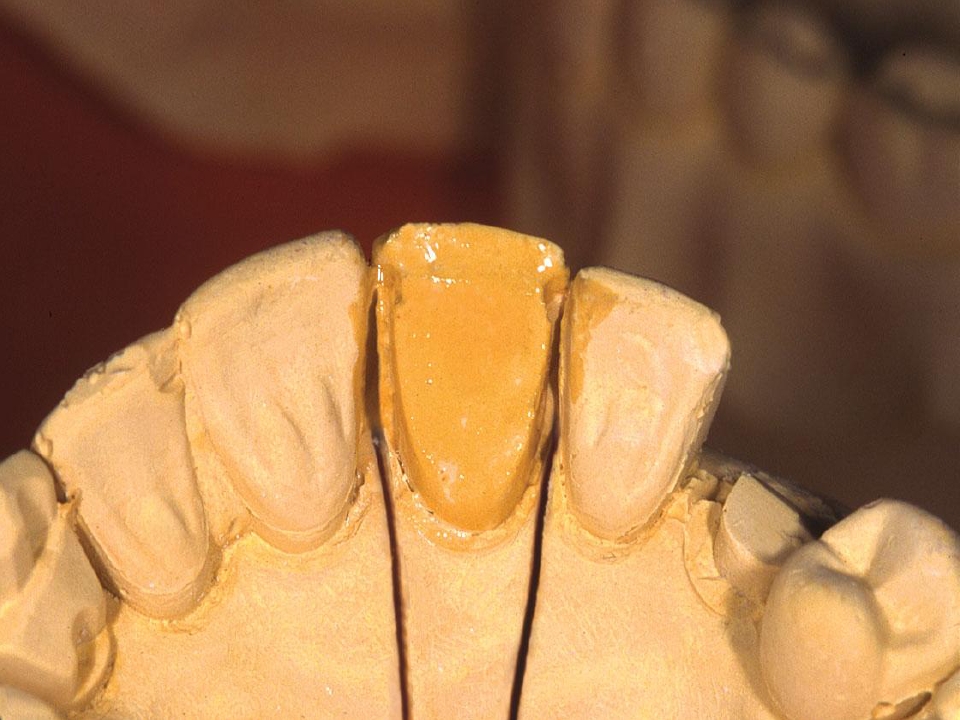 © Δημητροπούλου Ε. Η εργαστηριακή διαδικασία στην Ακίνητη Προσθετική. Αυτοέκδοση. Αθήνα 2004
95
Στάδια κέρινου ομοιώματος στεφάνης ¾ (2 από 6)
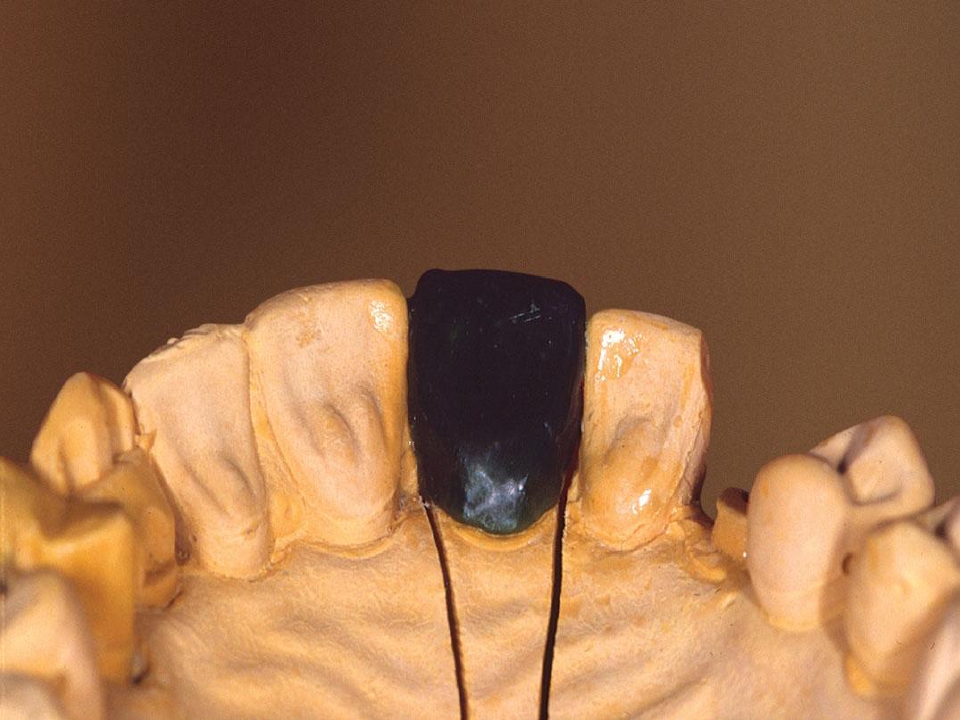 © Δημητροπούλου Ε. Η εργαστηριακή διαδικασία στην Ακίνητη Προσθετική. Αυτοέκδοση. Αθήνα 2004
96
Στάδια κέρινου ομοιώματος στεφάνης ¾ (3 από 6)
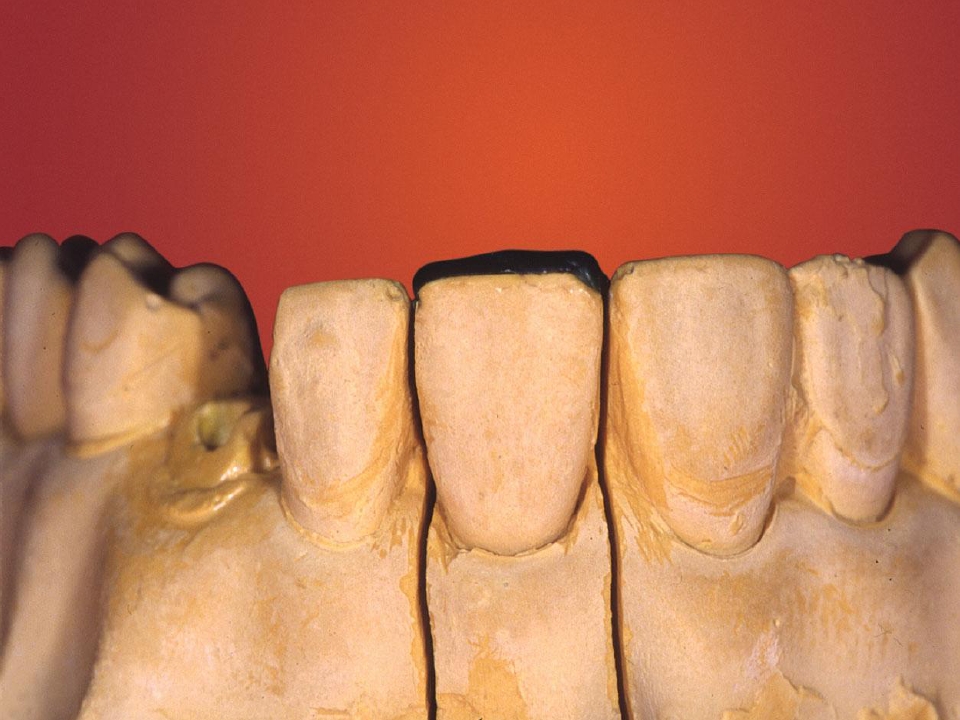 97
© Δημητροπούλου Ε. Η εργαστηριακή διαδικασία στην Ακίνητη Προσθετική. Αυτοέκδοση. Αθήνα 2004
Στάδια κέρινου ομοιώματος στεφάνης ¾ (4 από 6)
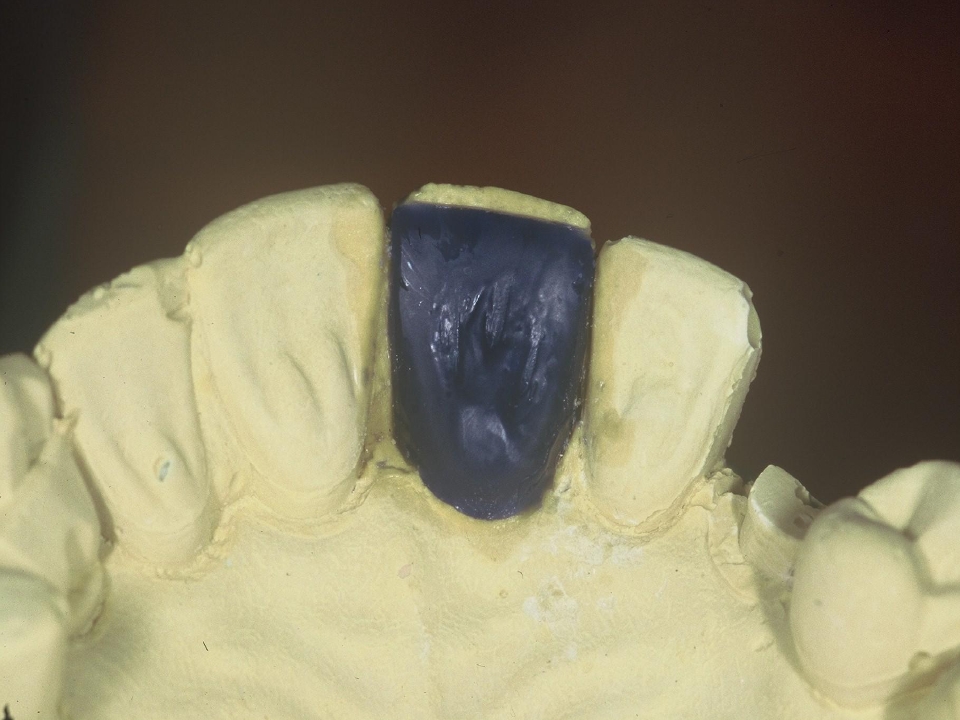 ΛΑΘΟΣ
© Δημητροπούλου Ε. Η εργαστηριακή διαδικασία στην Ακίνητη Προσθετική. Αυτοέκδοση. Αθήνα 2004
98
Στάδια κέρινου ομοιώματος στεφάνης ¾ (5 από 6)
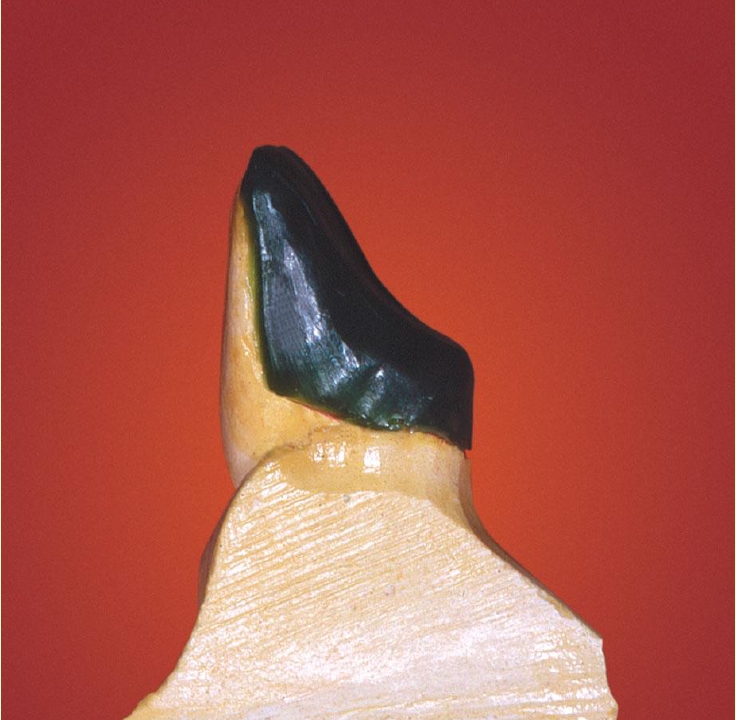 © Δημητροπούλου Ε. Η εργαστηριακή διαδικασία στην Ακίνητη Προσθετική. Αυτοέκδοση. Αθήνα 2004
99
Στάδια κέρινου ομοιώματος στεφάνης ¾ (6 από 6)
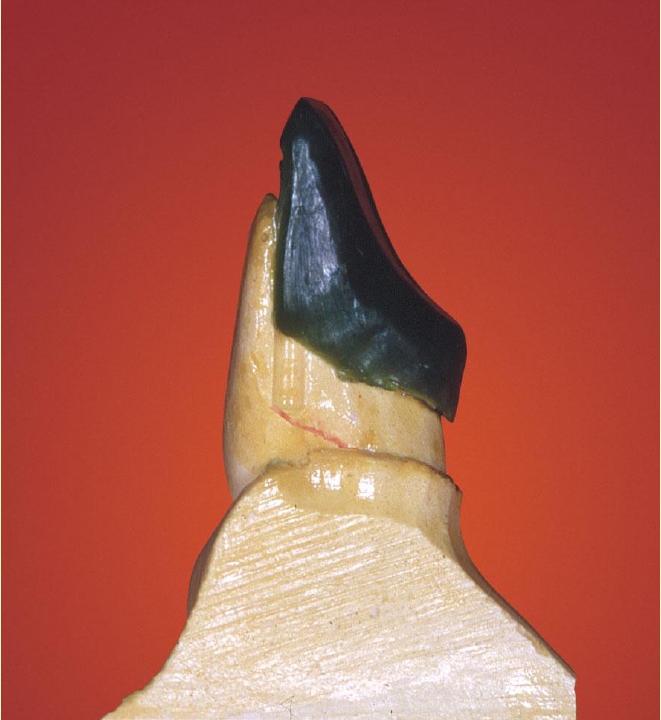 © Δημητροπούλου Ε. Η εργαστηριακή διαδικασία στην Ακίνητη Προσθετική. Αυτοέκδοση. Αθήνα 2004
100
Κατασκευή κέρινου ομοιώματος στεφάνης 4/5
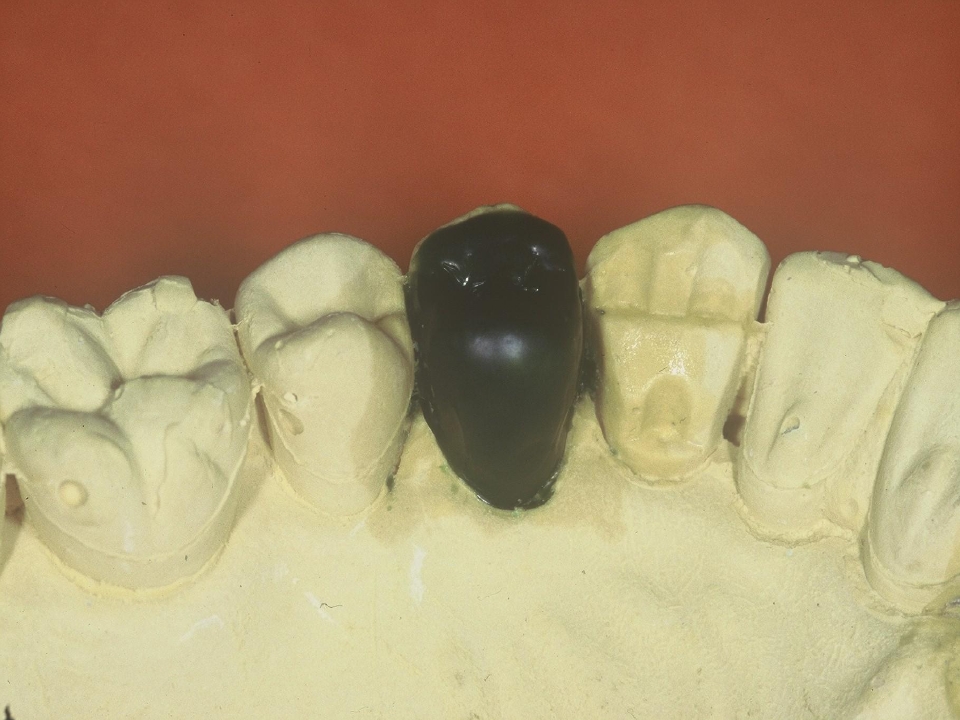 © Δημητροπούλου Ε. Η εργαστηριακή διαδικασία στην Ακίνητη Προσθετική. Αυτοέκδοση. Αθήνα 2004
101
Κέρινο ομοίωμα καρφιδοπαγούς στεφάνης
102
Στάδια κέρινου ομοιώματος καρφιδοπαγούς στεφάνης (1 από 10)
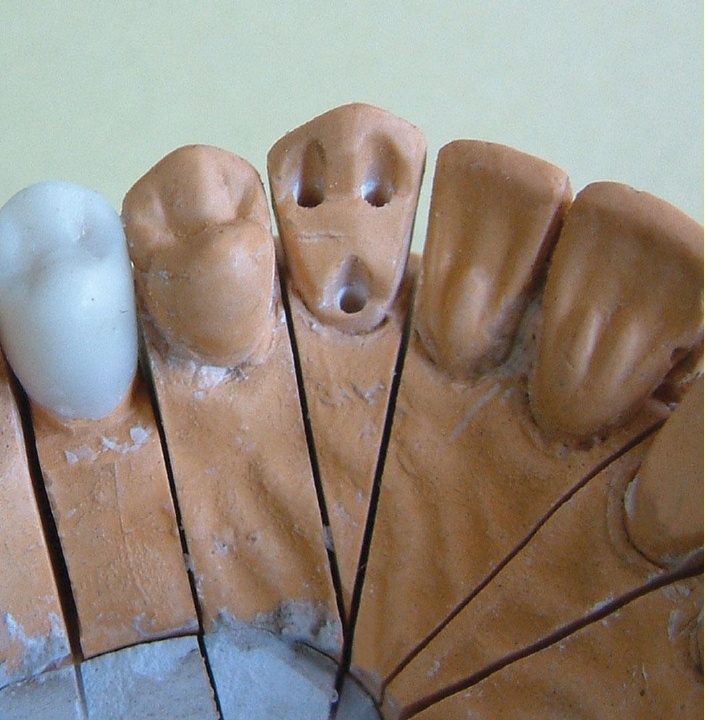 © Δημητροπούλου Ε. Η εργαστηριακή διαδικασία στην Ακίνητη Προσθετική. Αυτοέκδοση. Αθήνα 2004
103
Στάδια κέρινου ομοιώματος καρφιδοπαγούς στεφάνης (2 από 10)
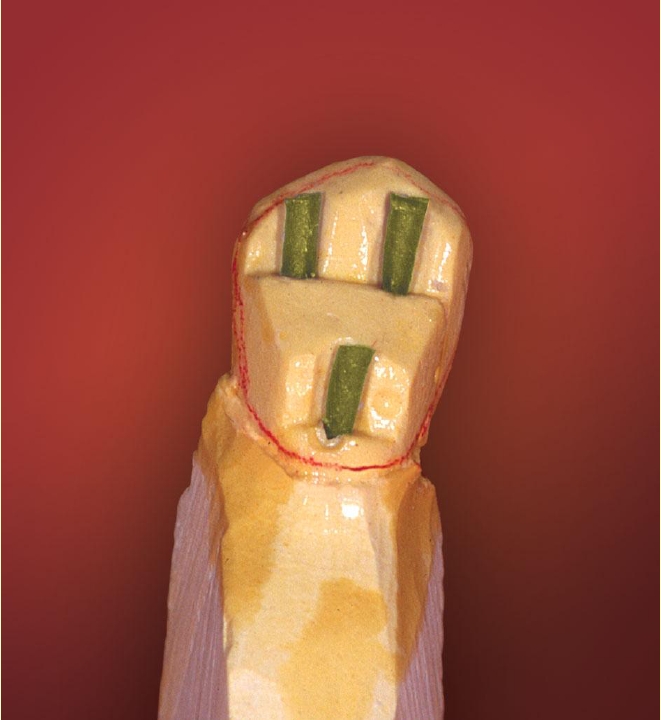 © Δημητροπούλου Ε. Η εργαστηριακή διαδικασία στην Ακίνητη Προσθετική. Αυτοέκδοση. Αθήνα 2004
104
Στάδια κέρινου ομοιώματος καρφιδοπαγούς στεφάνης (3 από 10)
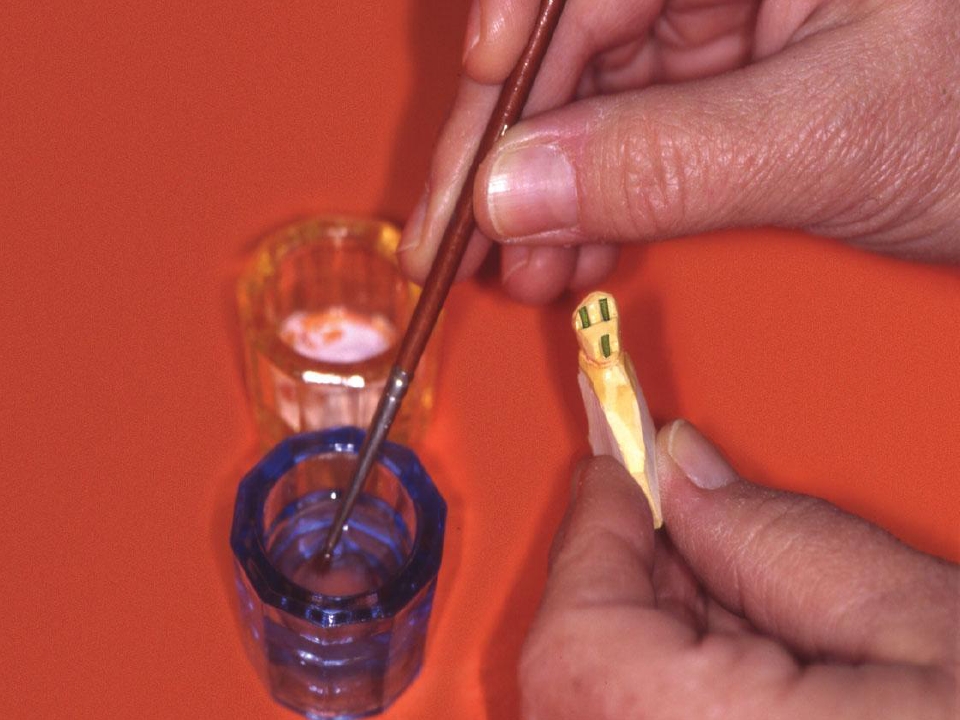 © Δημητροπούλου Ε. Η εργαστηριακή διαδικασία στην Ακίνητη Προσθετική. Αυτοέκδοση. Αθήνα 2004
105
Στάδια κέρινου ομοιώματος καρφιδοπαγούς στεφάνης (4 από 10)
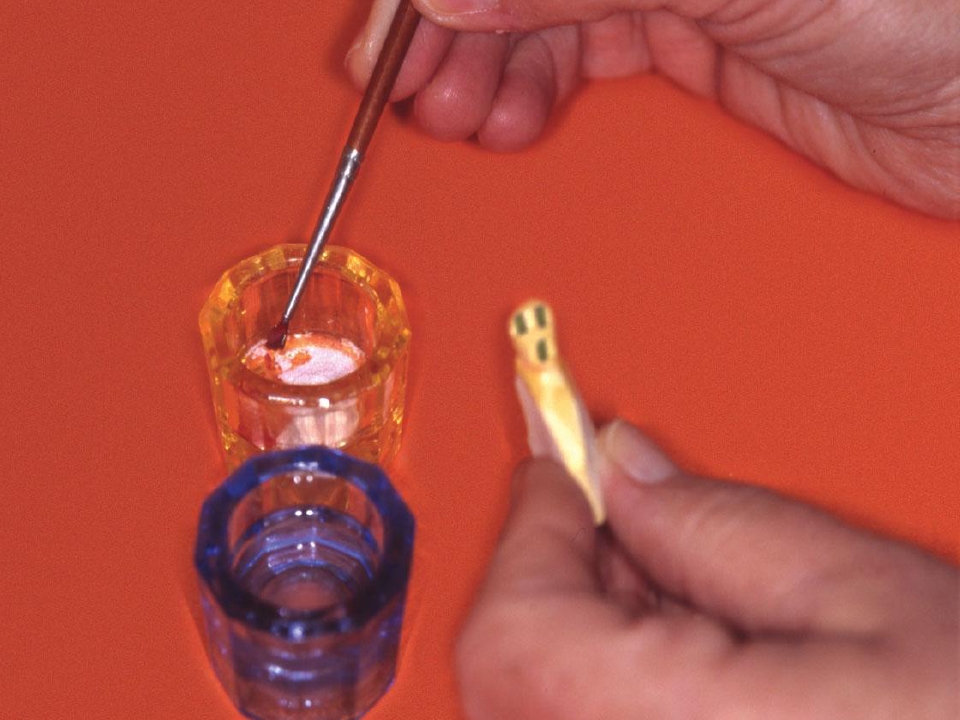 © Δημητροπούλου Ε. Η εργαστηριακή διαδικασία στην Ακίνητη Προσθετική. Αυτοέκδοση. Αθήνα 2004
106
Στάδια κέρινου ομοιώματος καρφιδοπαγούς στεφάνης (5 από 10)
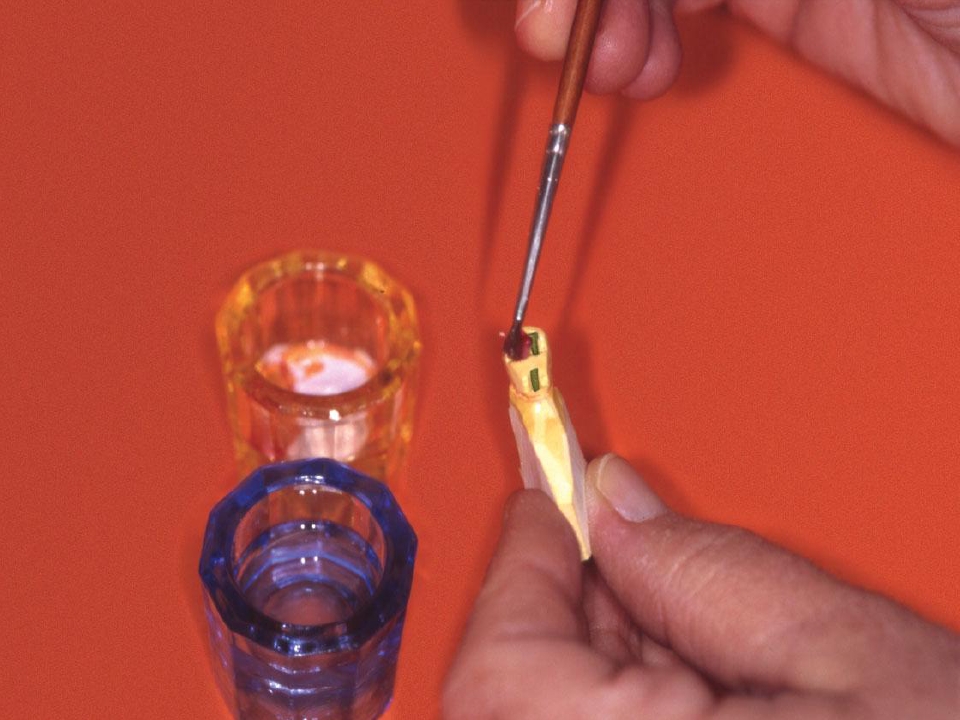 © Δημητροπούλου Ε. Η εργαστηριακή διαδικασία στην Ακίνητη Προσθετική. Αυτοέκδοση. Αθήνα 2004
107
Στάδια κέρινου ομοιώματος καρφιδοπαγούς στεφάνης (6 από 10)
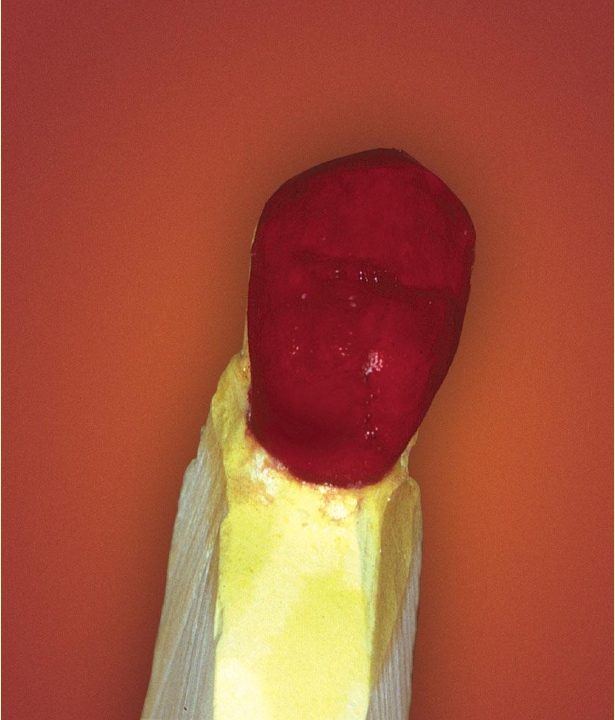 © Δημητροπούλου Ε. Η εργαστηριακή διαδικασία στην Ακίνητη Προσθετική. Αυτοέκδοση. Αθήνα 2004
108
Στάδια κέρινου ομοιώματος καρφιδοπαγούς στεφάνης (7 από 10)
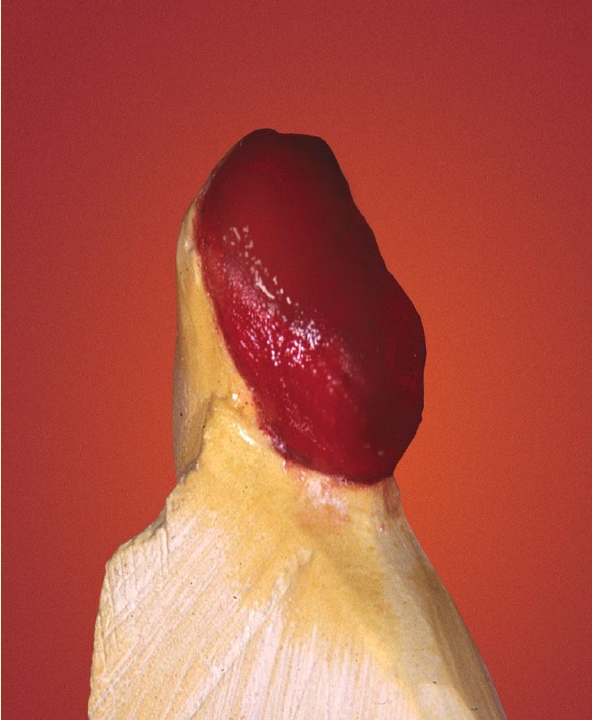 © Δημητροπούλου Ε. Η εργαστηριακή διαδικασία στην Ακίνητη Προσθετική. Αυτοέκδοση. Αθήνα 2004
109
Στάδια κέρινου ομοιώματος καρφιδοπαγούς στεφάνης (8 από 10)
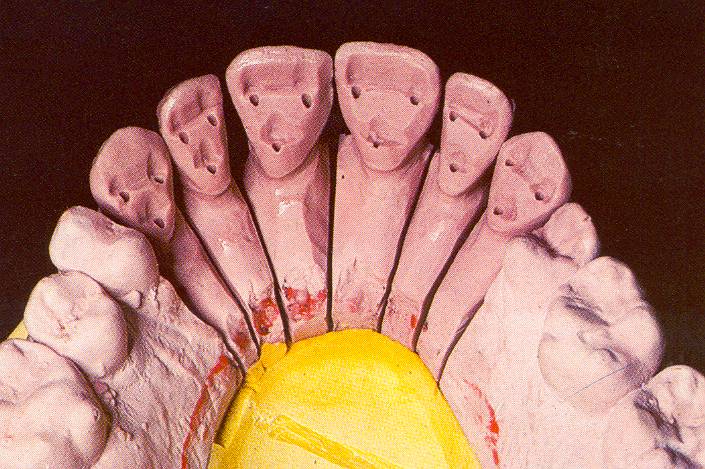 © Τσούτσος Α, Ανδριτσάκης Δ. Ακίνητη κλινική Προσθετική – Έγχρωμος Άτλαντας. 1η  έκδοση, εκδόσεις Datamedica, Αθήνα 1987
110
Στάδια κέρινου ομοιώματος καρφιδοπαγούς στεφάνης (9 από 10)
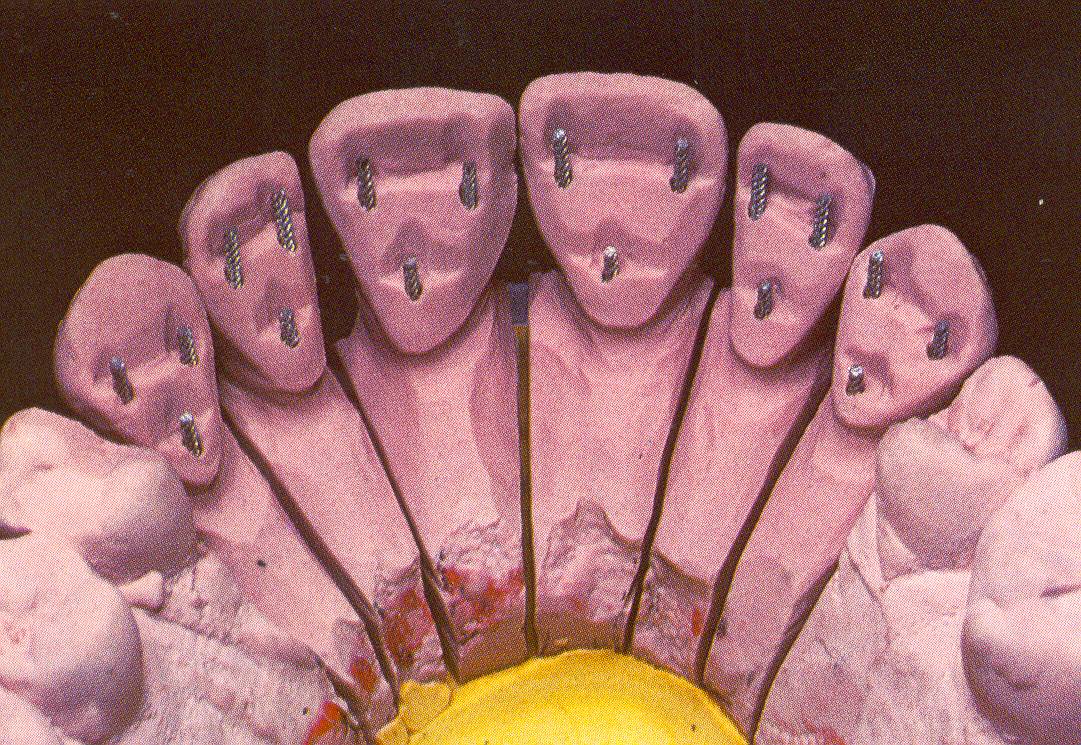 © Τσούτσος Α, Ανδριτσάκης Δ. Ακίνητη κλινική Προσθετική – Έγχρωμος Άτλαντας. 1η  έκδοση, εκδόσεις Datamedica, Αθήνα 1987
111
Στάδια κέρινου ομοιώματος καρφιδοπαγούς στεφάνης (10 από 10)
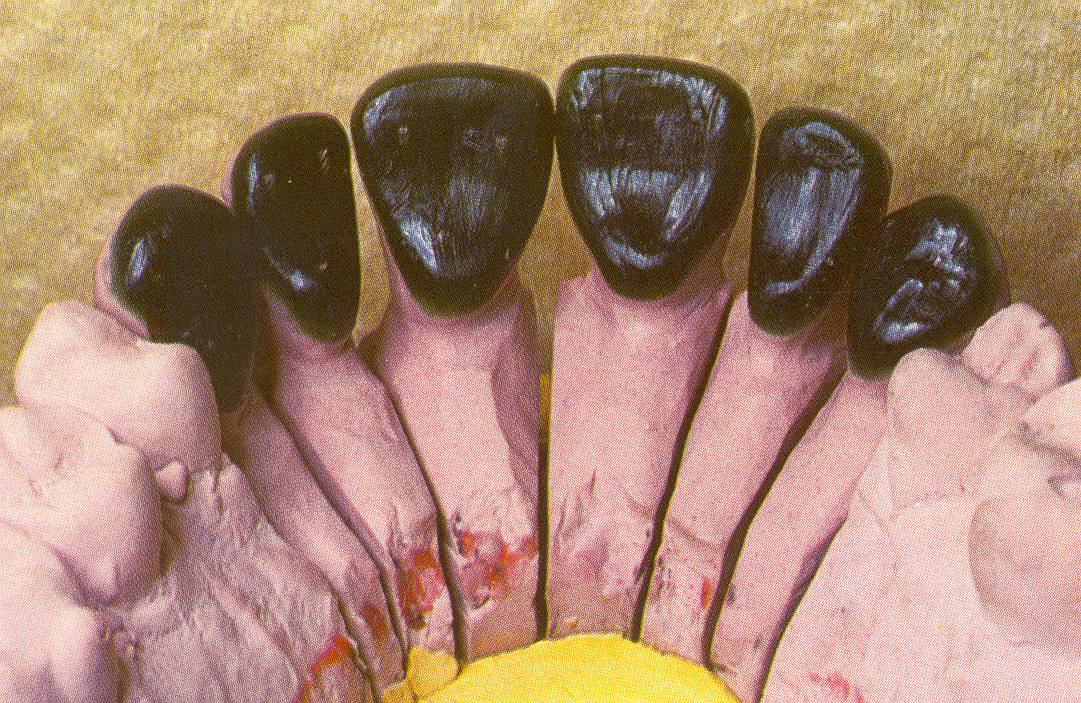 © Τσούτσος Α, Ανδριτσάκης Δ. Ακίνητη κλινική Προσθετική – Έγχρωμος Άτλαντας. 1η  έκδοση, εκδόσεις Datamedica, Αθήνα 1987
112
Καρφιδοπαγείς στεφάνες μετά τη χύτευση (1 από 2)
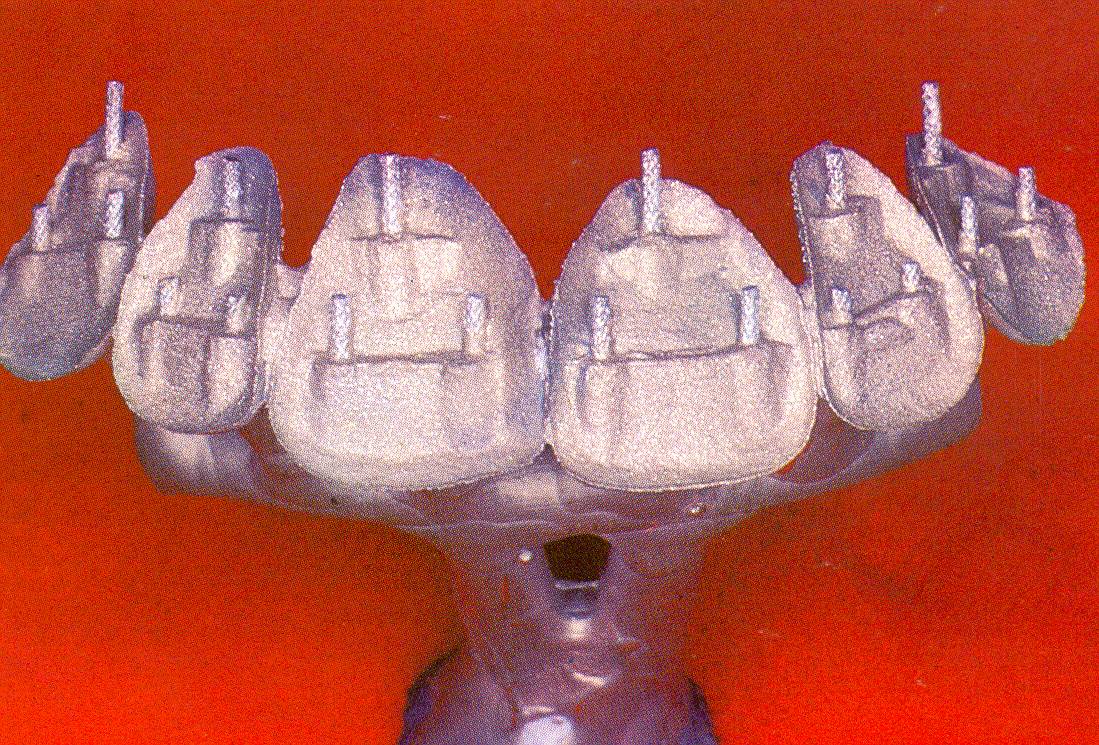 © Τσούτσος Α, Ανδριτσάκης Δ. Ακίνητη κλινική Προσθετική – Έγχρωμος Άτλαντας. 1η  έκδοση, εκδόσεις Datamedica, Αθήνα 1987
113
Καρφιδοπαγείς στεφάνες μετά τη χύτευση (2 από 2)
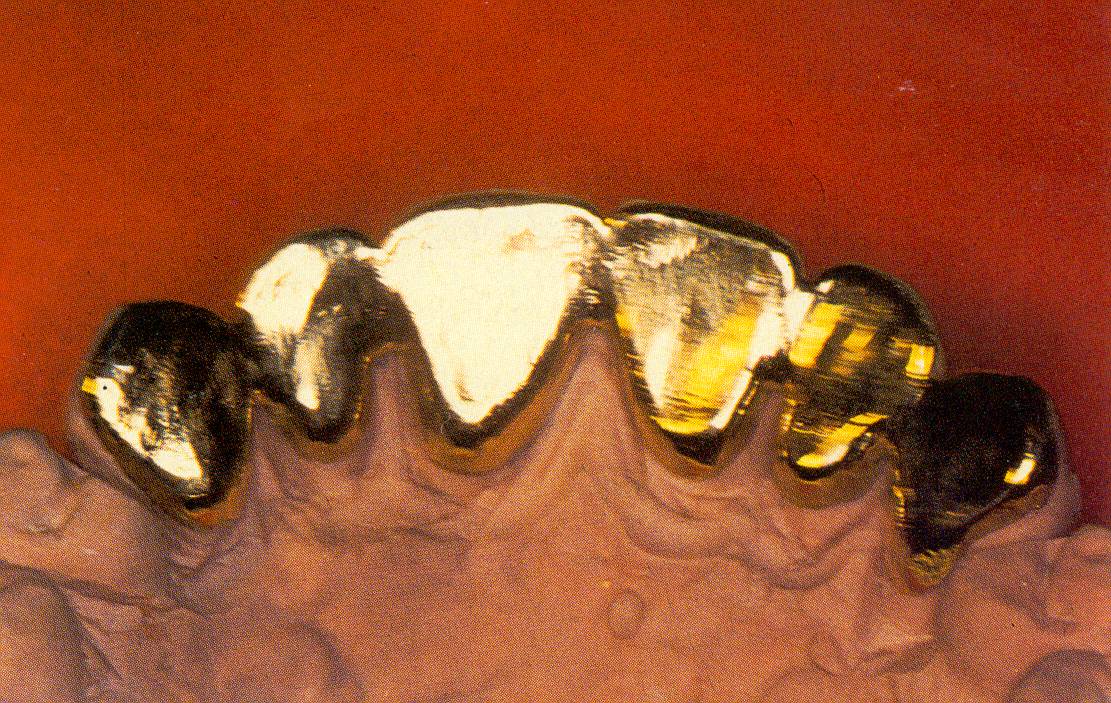 © Τσούτσος Α, Ανδριτσάκης Δ. Ακίνητη κλινική Προσθετική – Έγχρωμος Άτλαντας. 1η  έκδοση, εκδόσεις Datamedica, Αθήνα 1987
114
Τέλος Ενότητας
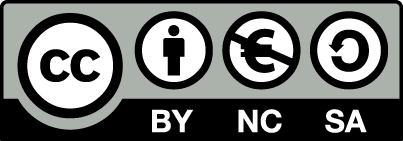 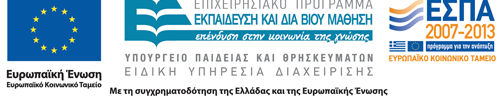 Σημειώματα
Σημείωμα Αναφοράς
Copyright Τεχνολογικό Εκπαιδευτικό Ίδρυμα Αθήνας, Αριστείδης Γαλιατσάτος 2014. Αριστείδης Γαλιατσάτος. «Ακίνητη Προσθετική Ι (Θ). Ενότητα 4: Κατασκευή κέρινου ομοιώματος της ακίνητης προσθετικής κατασκευής». Έκδοση: 1.0. Αθήνα 2014. Διαθέσιμο από τη δικτυακή διεύθυνση: ocp.teiath.gr.
Σημείωμα Αδειοδότησης
Το παρόν υλικό διατίθεται με τους όρους της άδειας χρήσης Creative Commons Αναφορά, Μη Εμπορική Χρήση Παρόμοια Διανομή 4.0 [1] ή μεταγενέστερη, Διεθνής Έκδοση.   Εξαιρούνται τα αυτοτελή έργα τρίτων π.χ. φωτογραφίες, διαγράμματα κ.λ.π., τα οποία εμπεριέχονται σε αυτό. Οι όροι χρήσης των έργων τρίτων επεξηγούνται στη διαφάνεια  «Επεξήγηση όρων χρήσης έργων τρίτων». 
Τα έργα για τα οποία έχει ζητηθεί άδεια  αναφέρονται στο «Σημείωμα  Χρήσης Έργων Τρίτων».
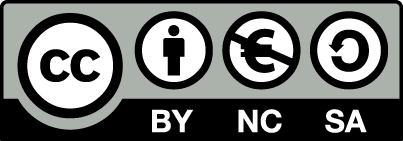 [1] http://creativecommons.org/licenses/by-nc-sa/4.0/ 
Ως Μη Εμπορική ορίζεται η χρήση:
που δεν περιλαμβάνει άμεσο ή έμμεσο οικονομικό όφελος από την χρήση του έργου, για το διανομέα του έργου και αδειοδόχο
που δεν περιλαμβάνει οικονομική συναλλαγή ως προϋπόθεση για τη χρήση ή πρόσβαση στο έργο
που δεν προσπορίζει στο διανομέα του έργου και αδειοδόχο έμμεσο οικονομικό όφελος (π.χ. διαφημίσεις) από την προβολή του έργου σε διαδικτυακό τόπο
Ο δικαιούχος μπορεί να παρέχει στον αδειοδόχο ξεχωριστή άδεια να χρησιμοποιεί το έργο για εμπορική χρήση, εφόσον αυτό του ζητηθεί.
Επεξήγηση όρων χρήσης έργων τρίτων
Δεν επιτρέπεται η επαναχρησιμοποίηση του έργου, παρά μόνο εάν ζητηθεί εκ νέου άδεια από το δημιουργό.
©
διαθέσιμο με άδεια CC-BY
Επιτρέπεται η επαναχρησιμοποίηση του έργου και η δημιουργία παραγώγων αυτού με απλή αναφορά του δημιουργού.
διαθέσιμο με άδεια CC-BY-SA
Επιτρέπεται η επαναχρησιμοποίηση του έργου με αναφορά του δημιουργού, και διάθεση του έργου ή του παράγωγου αυτού με την ίδια άδεια.
διαθέσιμο με άδεια CC-BY-ND
Επιτρέπεται η επαναχρησιμοποίηση του έργου με αναφορά του δημιουργού. 
Δεν επιτρέπεται η δημιουργία παραγώγων του έργου.
διαθέσιμο με άδεια CC-BY-NC
Επιτρέπεται η επαναχρησιμοποίηση του έργου με αναφορά του δημιουργού. 
Δεν επιτρέπεται η εμπορική χρήση του έργου.
Επιτρέπεται η επαναχρησιμοποίηση του έργου με αναφορά του δημιουργού
και διάθεση του έργου ή του παράγωγου αυτού με την ίδια άδεια.
Δεν επιτρέπεται η εμπορική χρήση του έργου.
διαθέσιμο με άδεια CC-BY-NC-SA
διαθέσιμο με άδεια CC-BY-NC-ND
Επιτρέπεται η επαναχρησιμοποίηση του έργου με αναφορά του δημιουργού.
Δεν επιτρέπεται η εμπορική χρήση του έργου και η δημιουργία παραγώγων του.
διαθέσιμο με άδεια 
CC0 Public Domain
Επιτρέπεται η επαναχρησιμοποίηση του έργου, η δημιουργία παραγώγων αυτού και η εμπορική του χρήση, χωρίς αναφορά του δημιουργού.
Επιτρέπεται η επαναχρησιμοποίηση του έργου, η δημιουργία παραγώγων αυτού και η εμπορική του χρήση, χωρίς αναφορά του δημιουργού.
διαθέσιμο ως κοινό κτήμα
χωρίς σήμανση
Συνήθως δεν επιτρέπεται η επαναχρησιμοποίηση του έργου.
119
Διατήρηση Σημειωμάτων
Οποιαδήποτε αναπαραγωγή ή διασκευή του υλικού θα πρέπει να συμπεριλαμβάνει:
το Σημείωμα Αναφοράς
το Σημείωμα Αδειοδότησης
τη δήλωση Διατήρησης Σημειωμάτων
το Σημείωμα Χρήσης Έργων Τρίτων (εφόσον υπάρχει)
μαζί με τους συνοδευόμενους υπερσυνδέσμους.
Σημείωμα Χρήσης Έργων Τρίτων
Το Έργο αυτό κάνει χρήση περιεχομένου από τα ακόλουθα έργα:

Αδάμ Α., Δρούκας Β.  Στοιχεία ακινήτου οδοντικής προσθετικής. Εκδόσεις Παρισιάνος, Αθήνα 1981

Ανδριτσάκης Δ. Ακίνητη επανορθωτική προσθετική. Εκδόσεις Ζαχαρόπουλος, Αθήνα, 2002

Δημητροπούλου Ε. Η εργαστηριακή διαδικασία στην Ακίνητη Προσθετική. Αυτοέκδοση. Αθήνα 2004.
Χρηματοδότηση
Το παρόν εκπαιδευτικό υλικό έχει αναπτυχθεί στo πλαίσιo του εκπαιδευτικού έργου του διδάσκοντα.
Το έργο «Ανοικτά Ακαδημαϊκά Μαθήματα στο ΤΕΙ Αθήνας» έχει χρηματοδοτήσει μόνο την αναδιαμόρφωση του εκπαιδευτικού υλικού. 
Το έργο υλοποιείται στο πλαίσιο του Επιχειρησιακού Προγράμματος «Εκπαίδευση και Δια Βίου Μάθηση» και συγχρηματοδοτείται από την Ευρωπαϊκή Ένωση (Ευρωπαϊκό Κοινωνικό Ταμείο) και από εθνικούς πόρους.
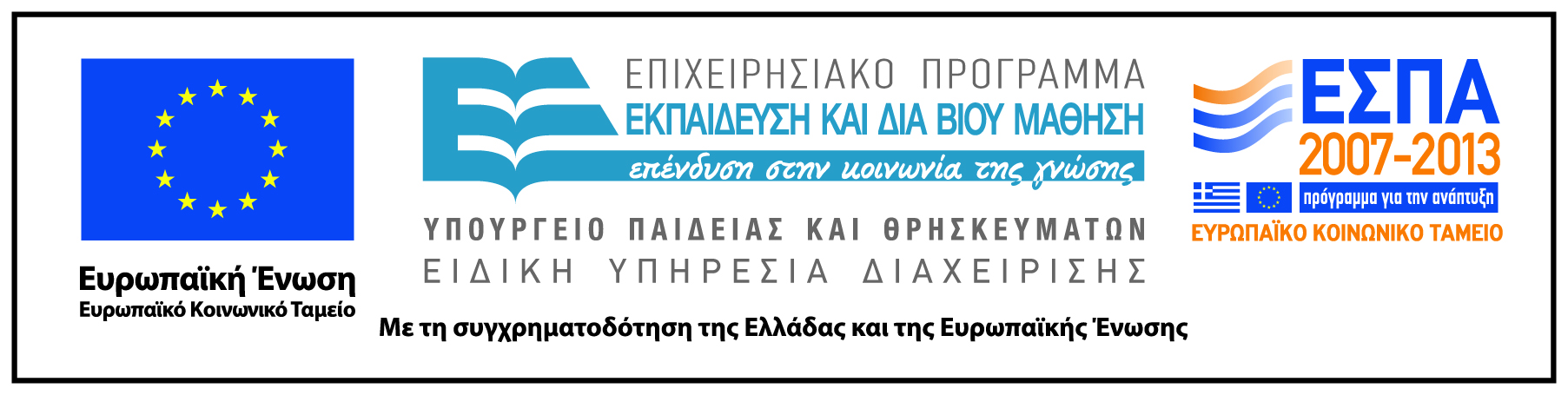